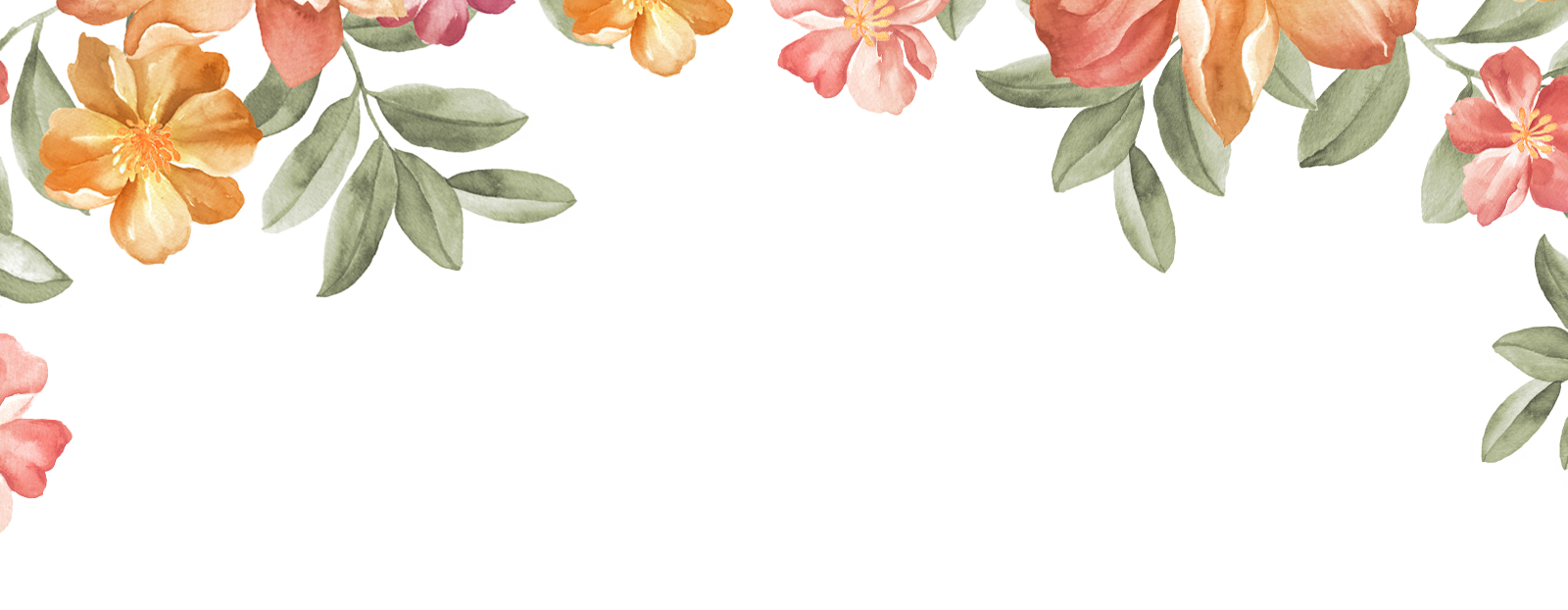 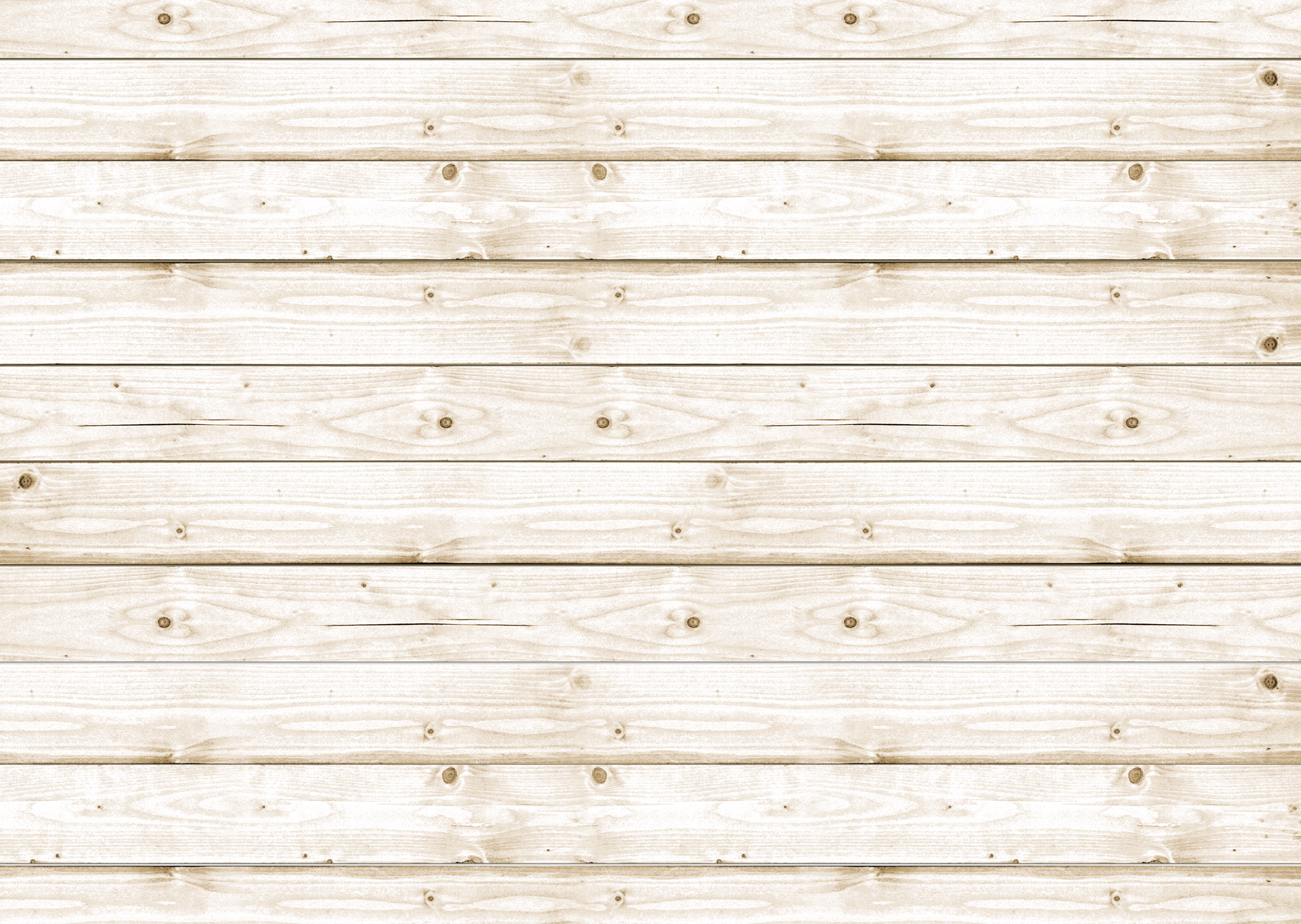 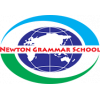 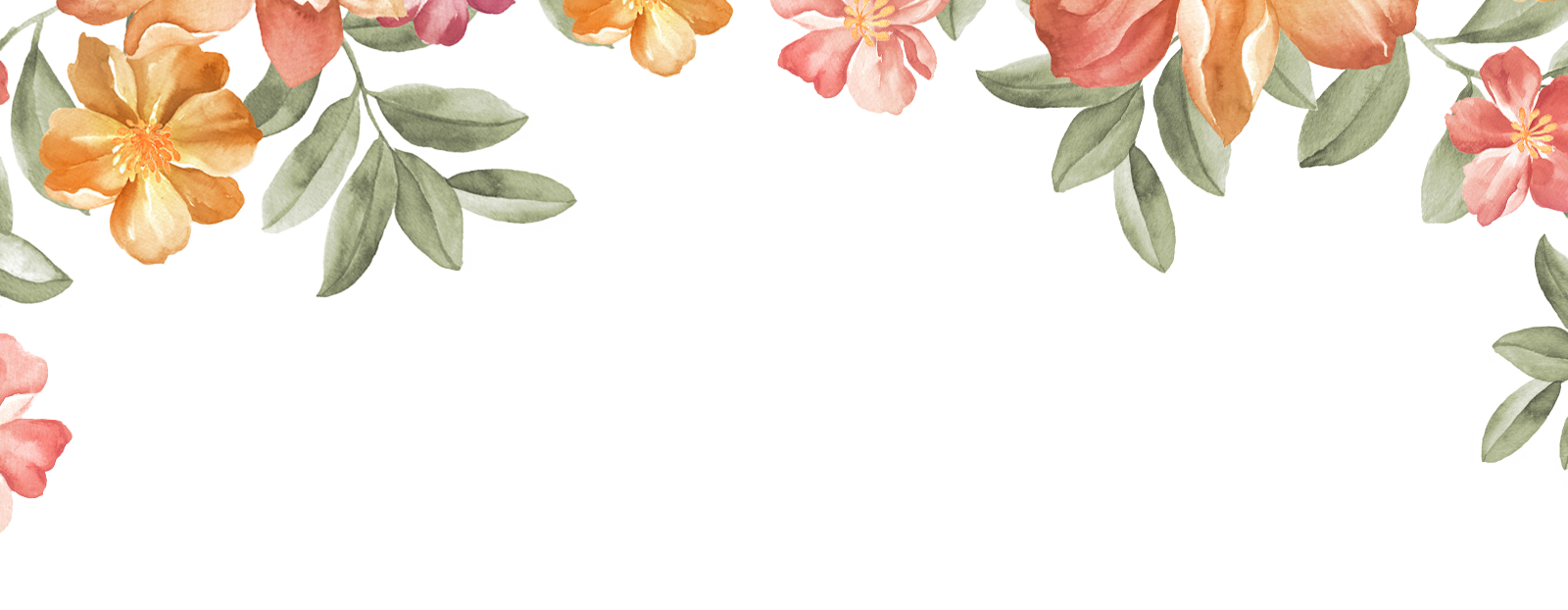 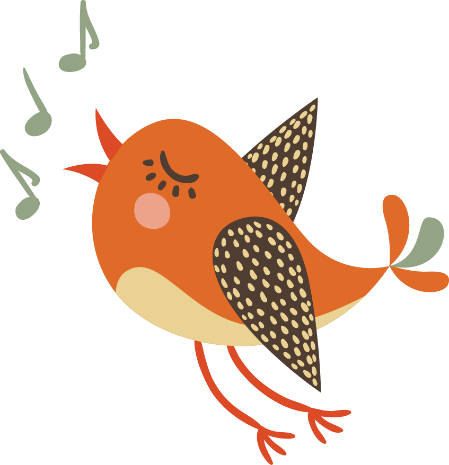 HỌC VẦN
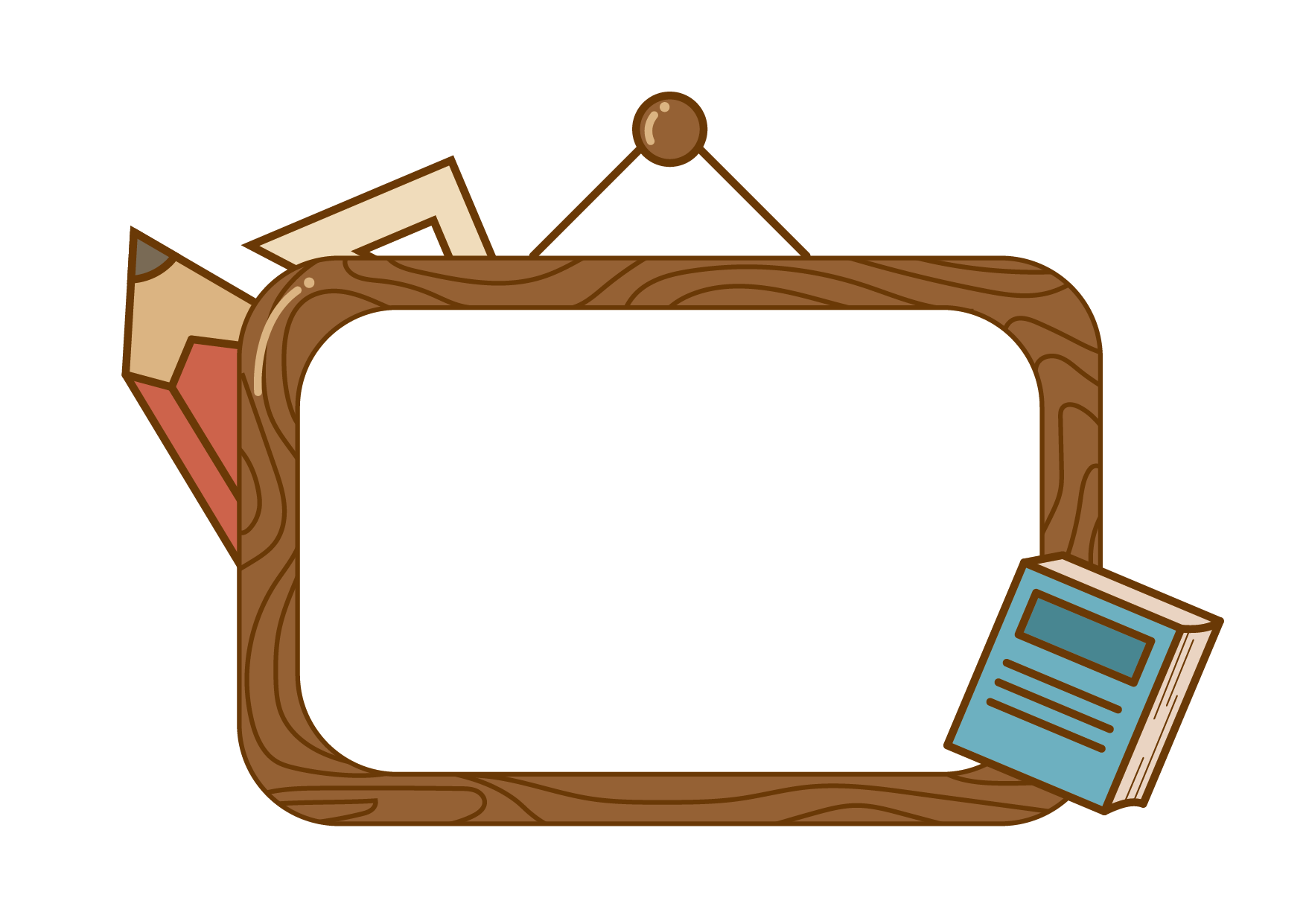 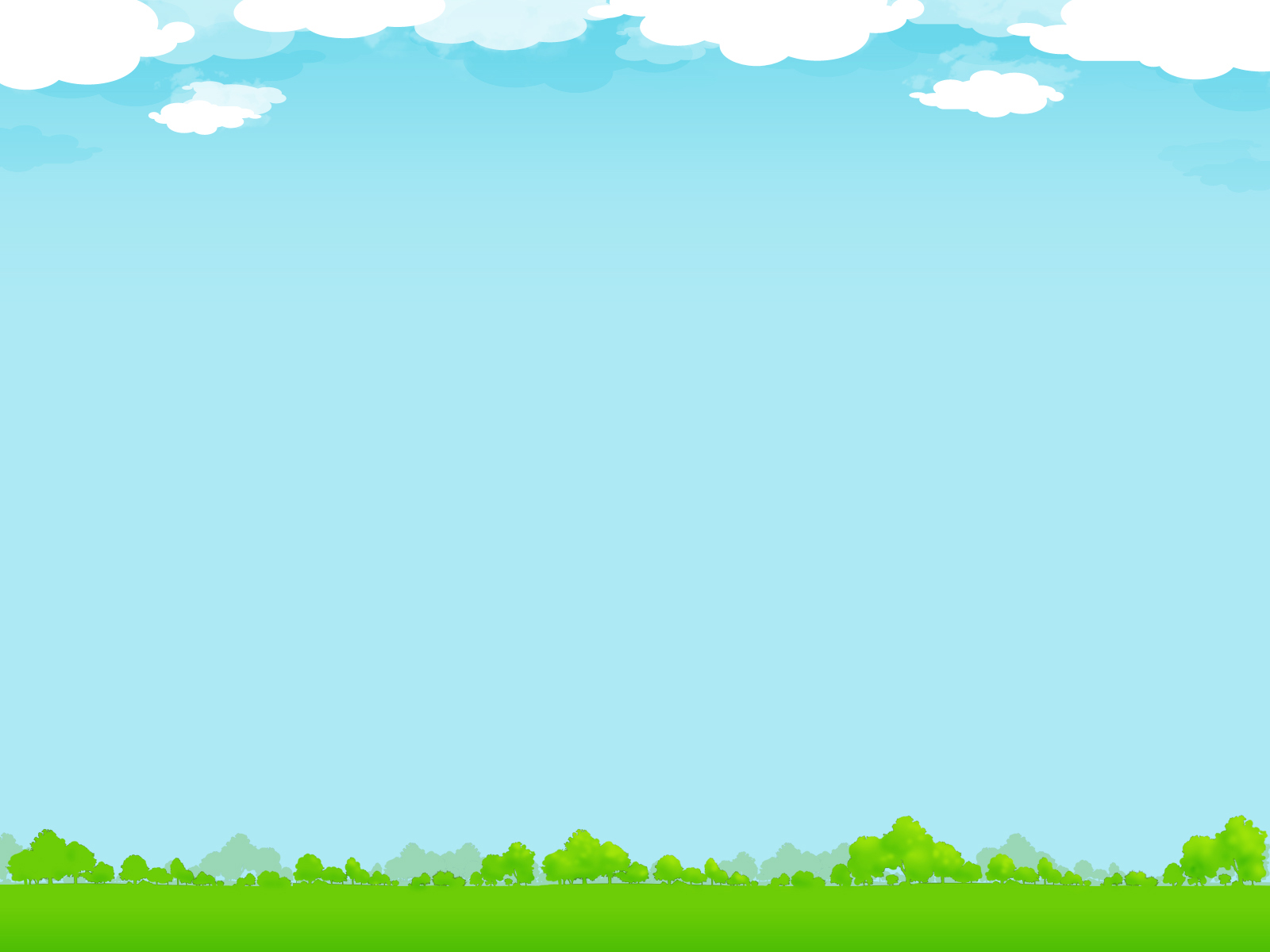 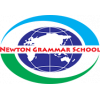 KHỞI ĐỘNG
Bi dỗ bé.
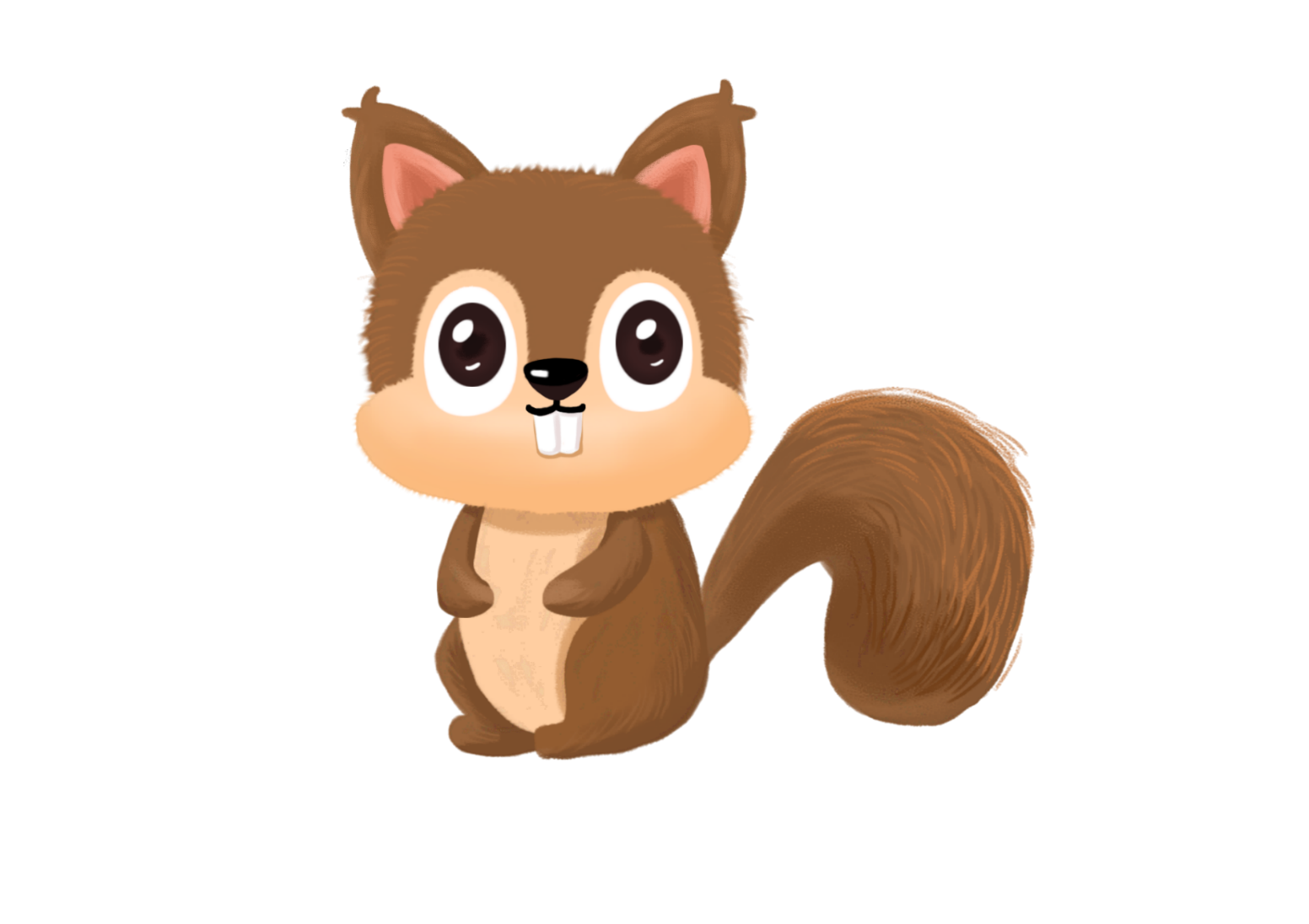 bí đỏ
quả lê
bể cá
[Speaker Notes: Chạy hiệu ứng để đọc lần lượt các từ.]
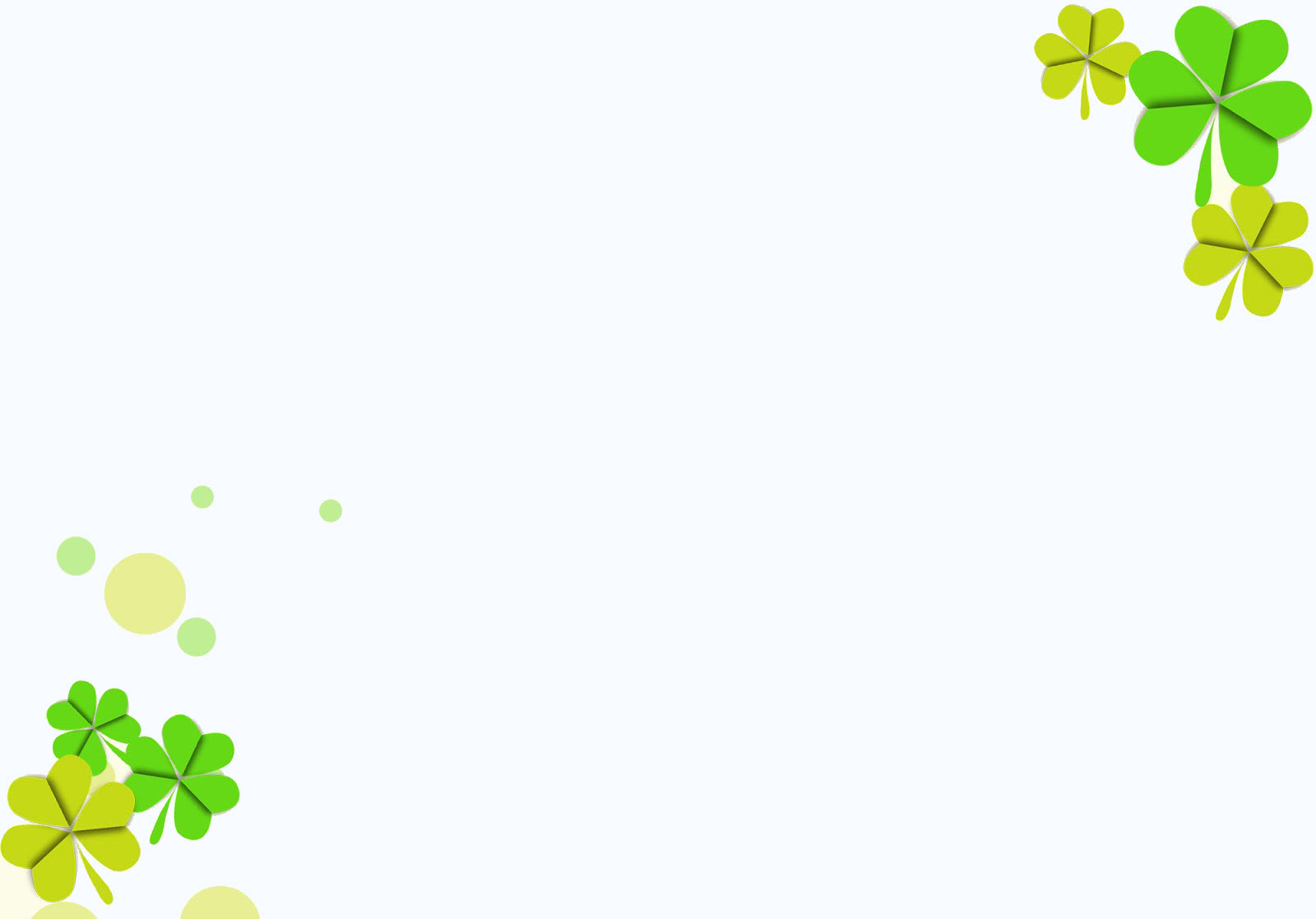 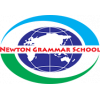 Làm quen
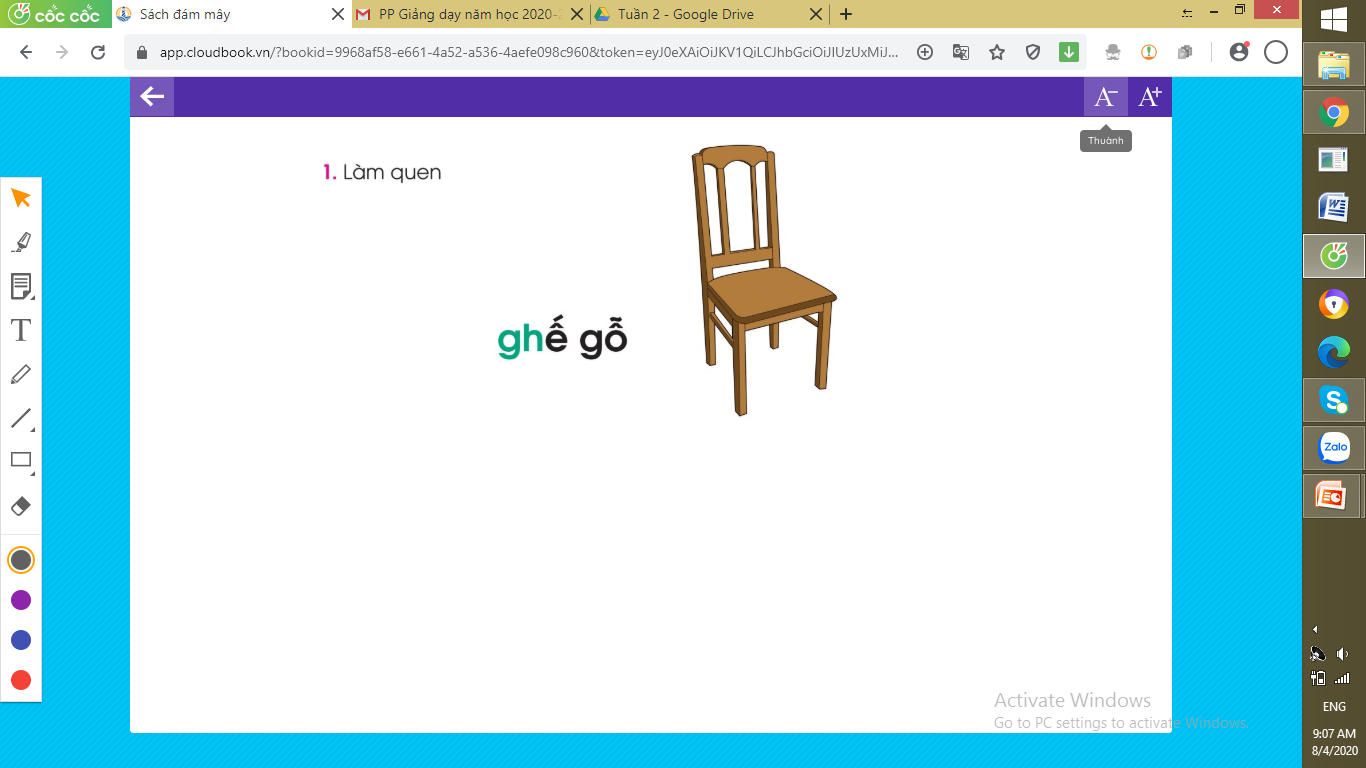 ghế
gh
ế
gờ - ê – ghê – sắc – ghế
ghế gỗ
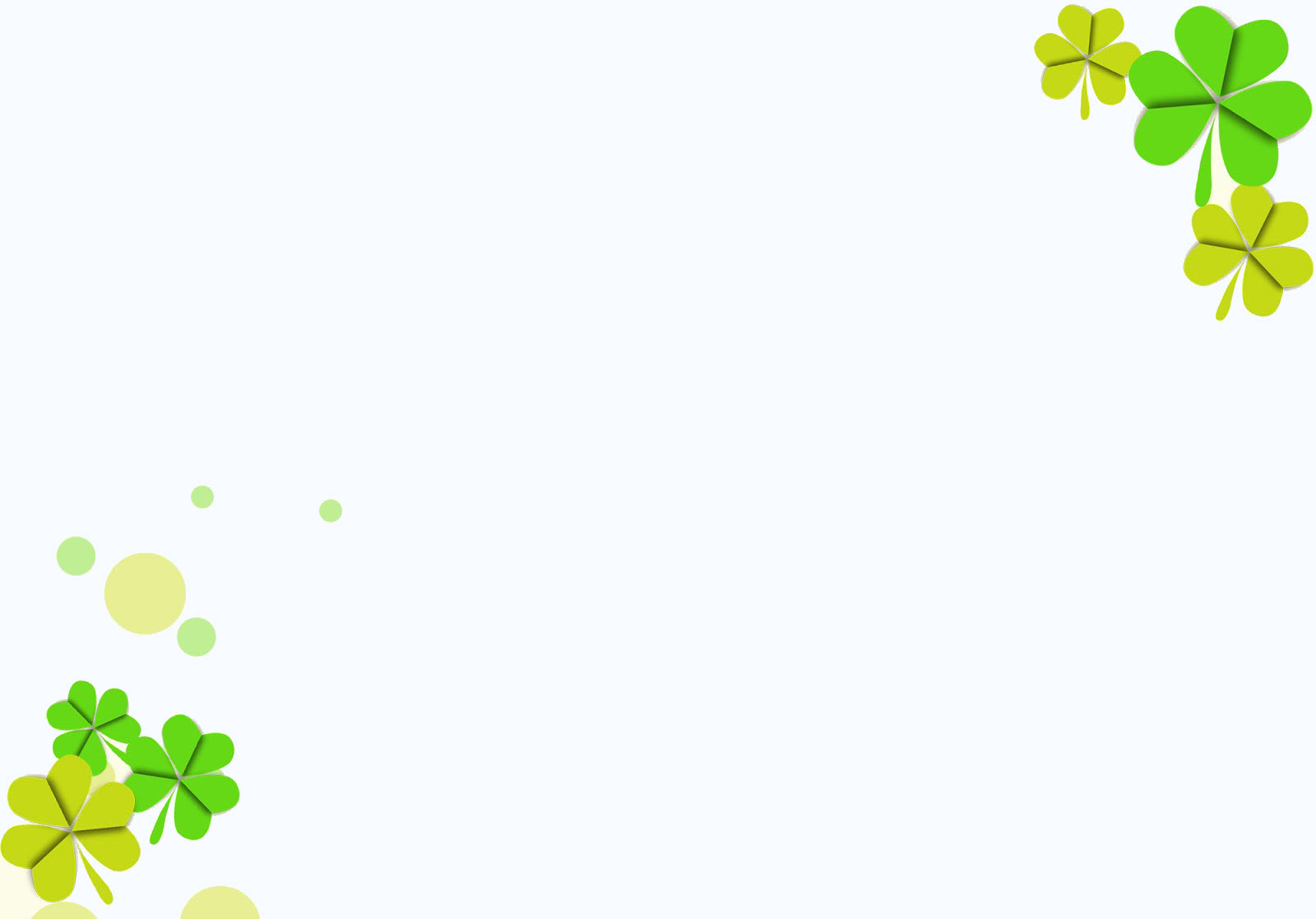 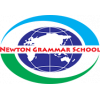 Làm quen
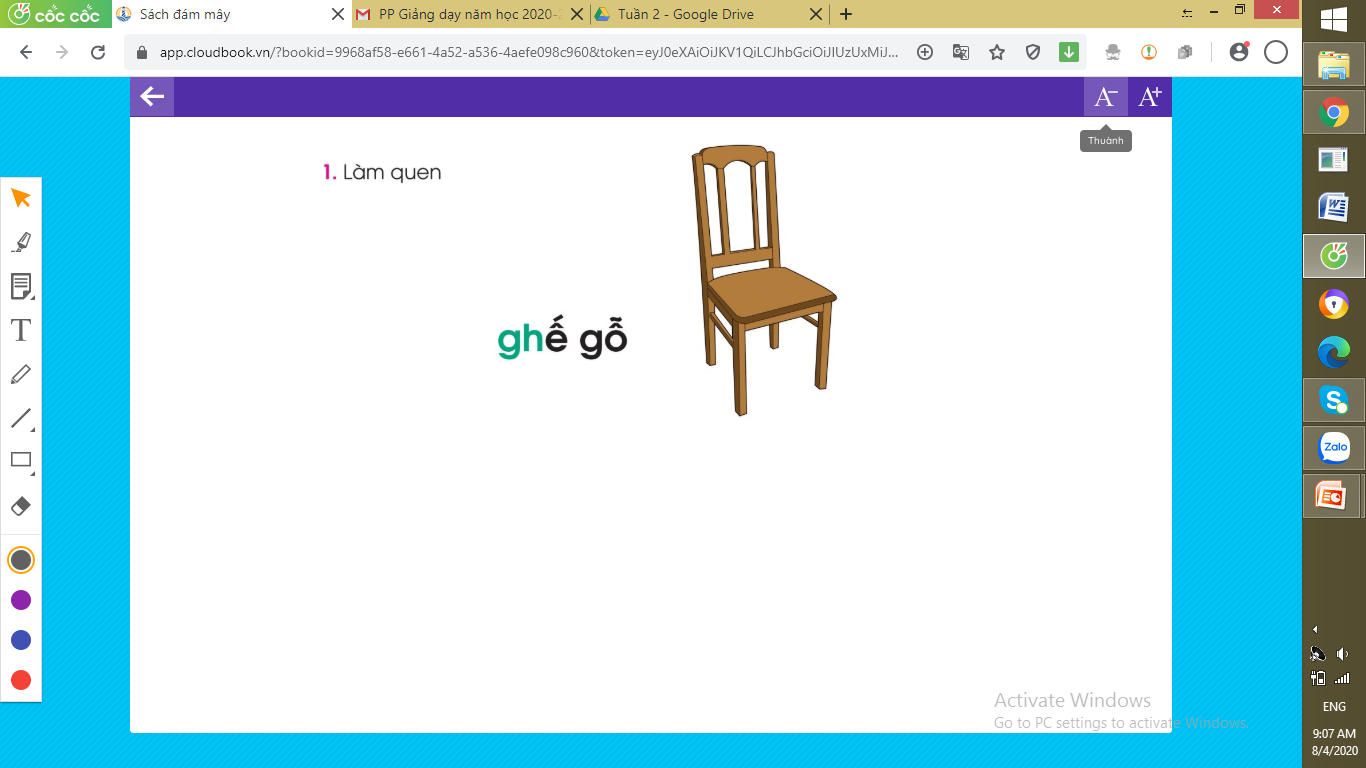 ghế gỗ
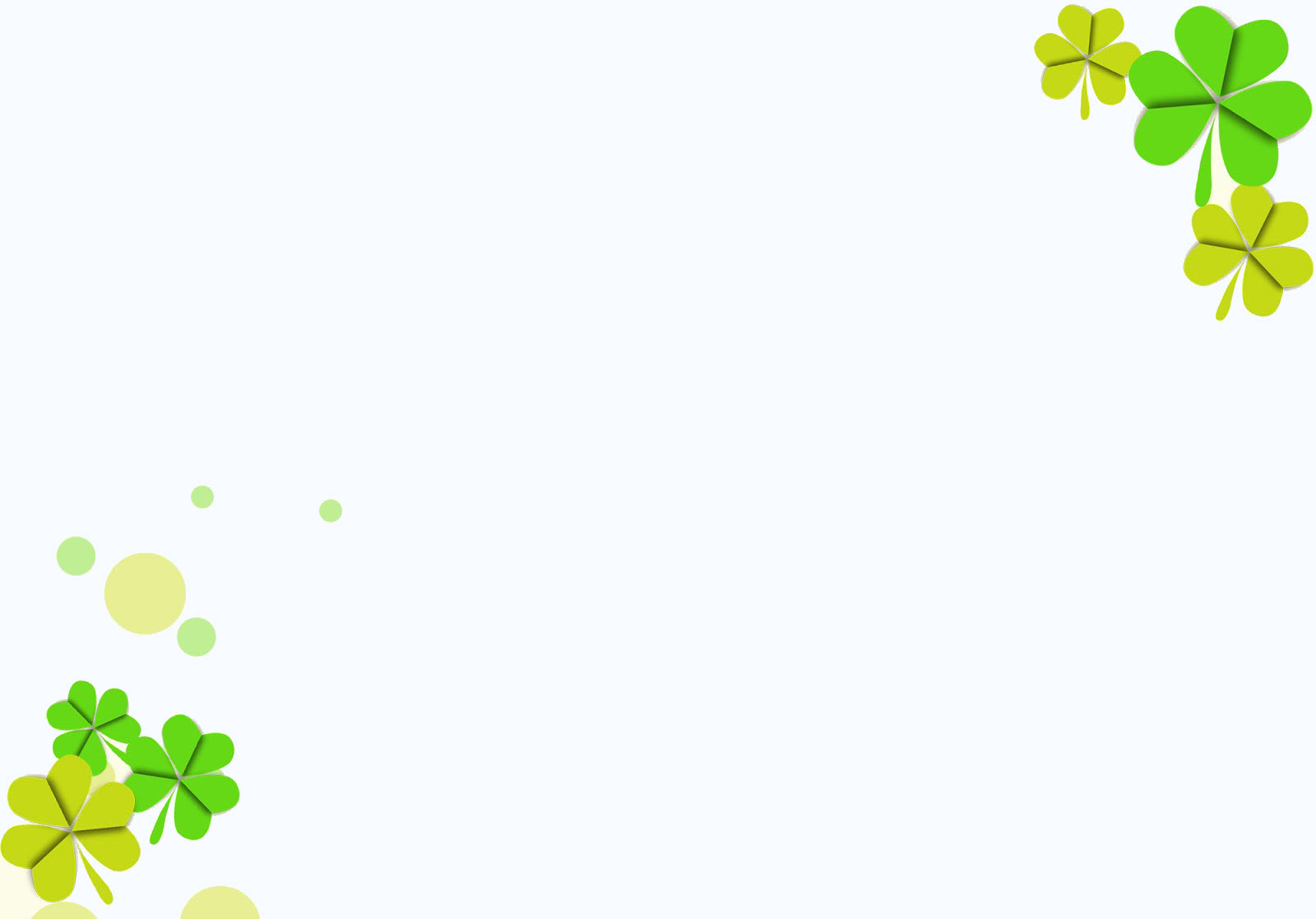 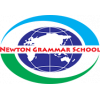 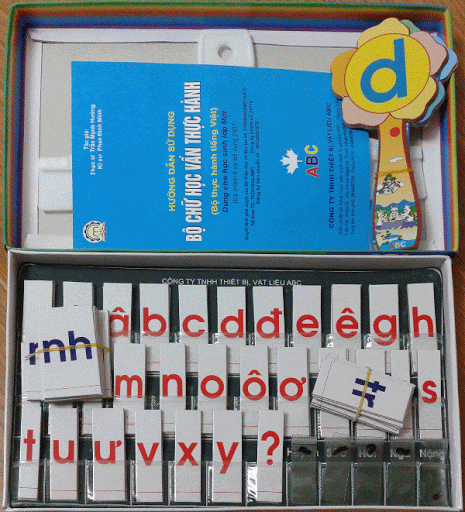 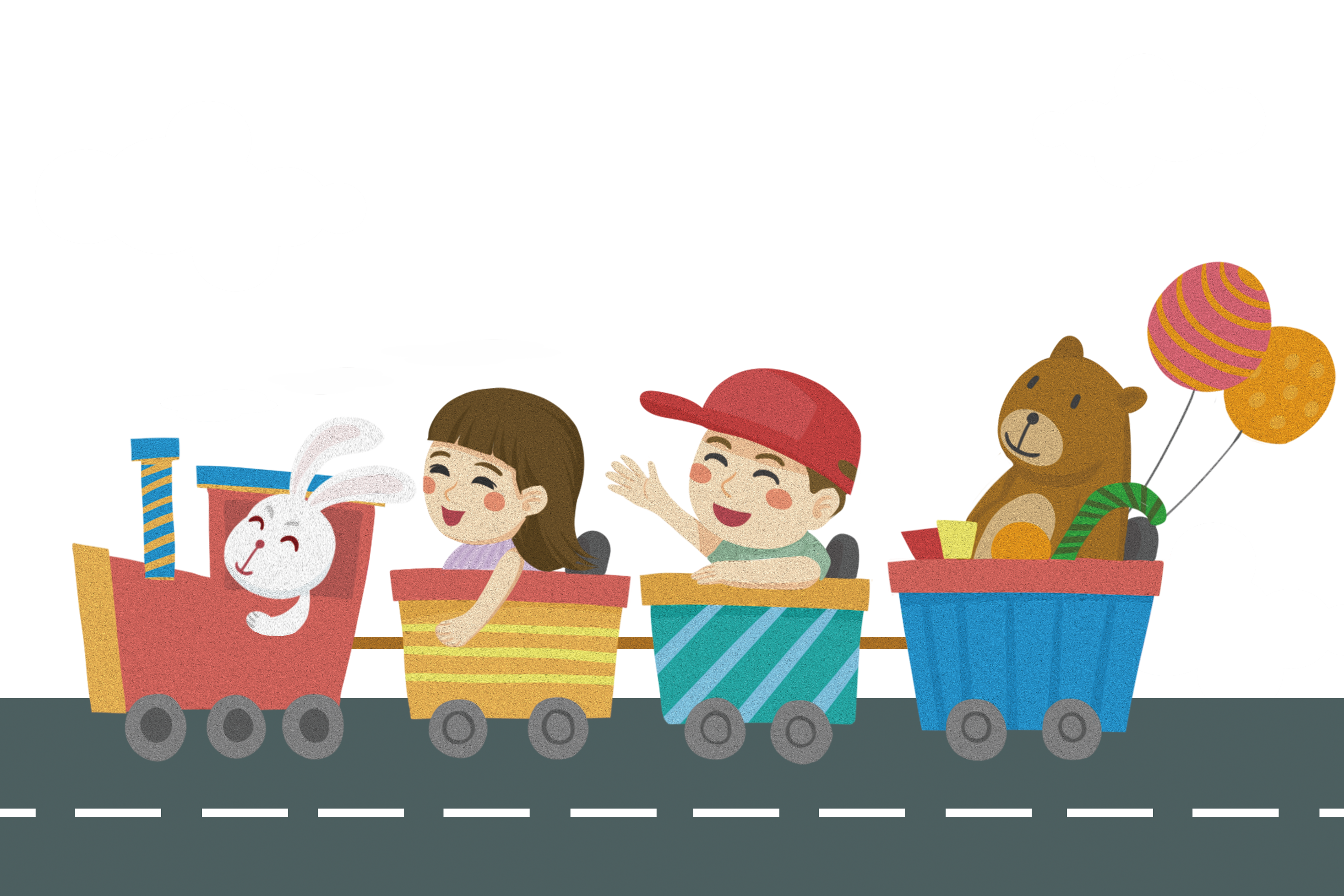 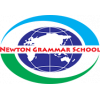 THƯ GIÃN
non
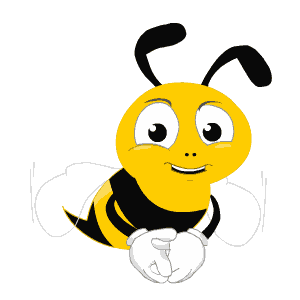 Ong
học
việc
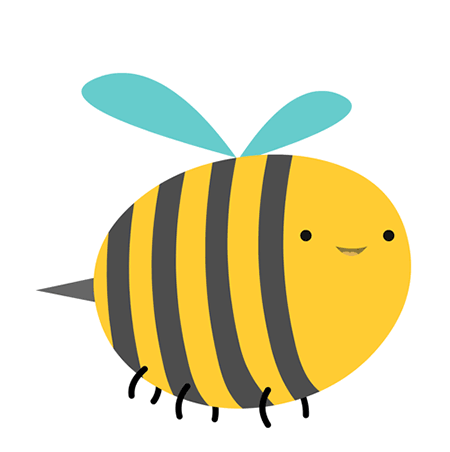 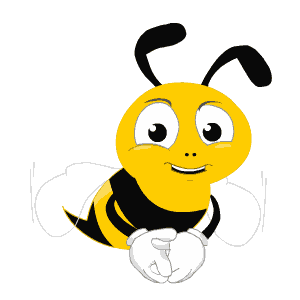 Tiếng nào có chữ g, tiếng nào có chữ gh?
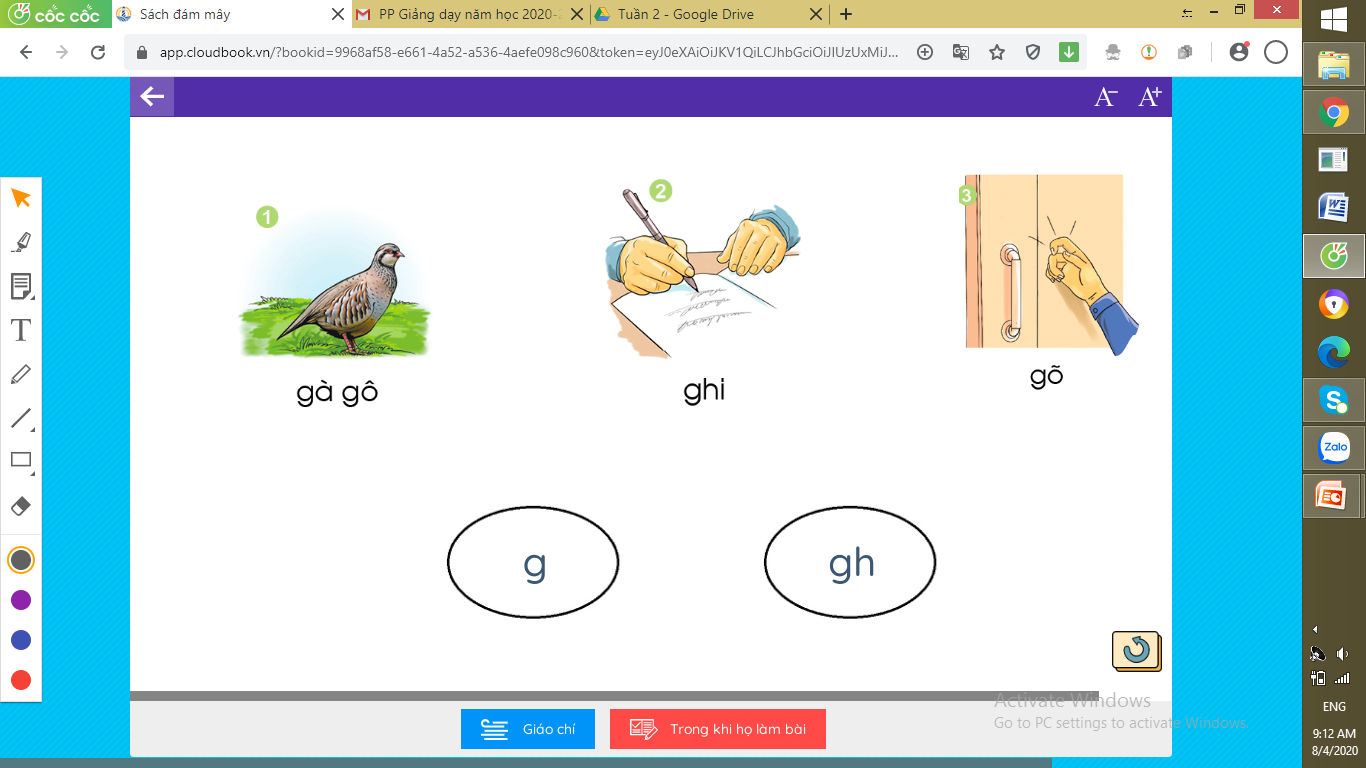 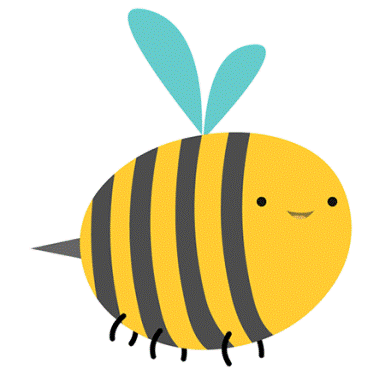 g
Gà gô
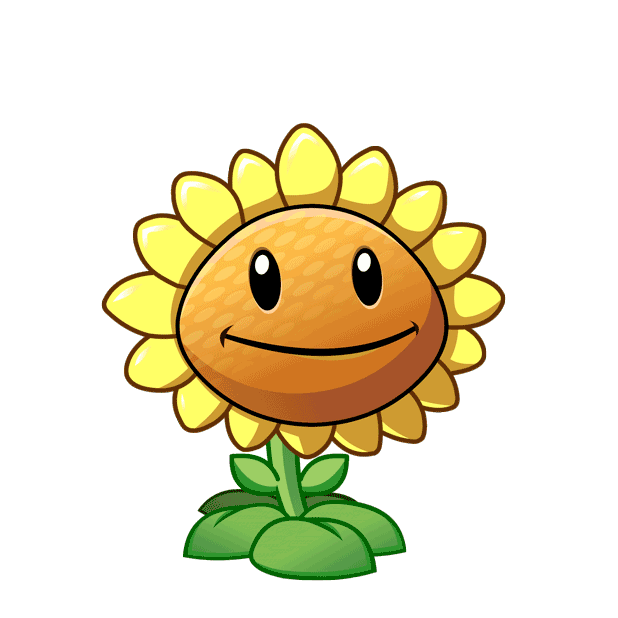 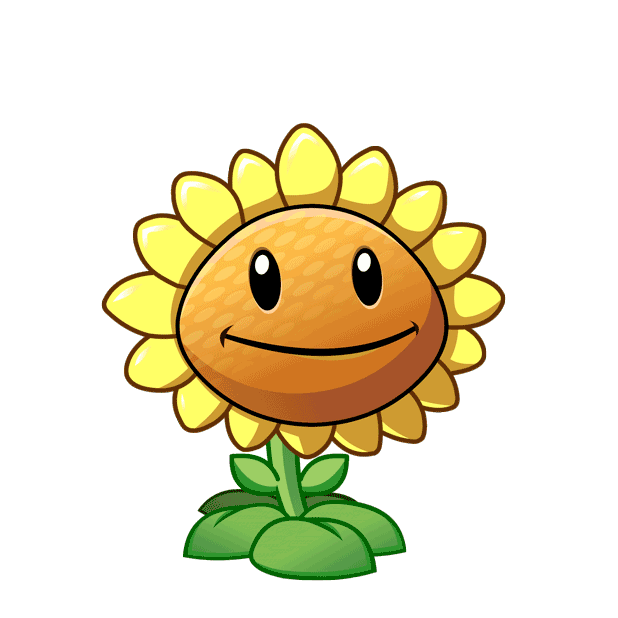 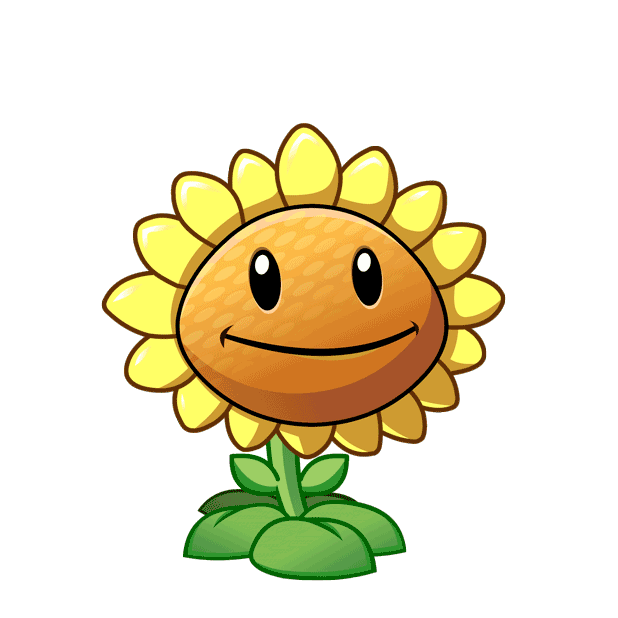 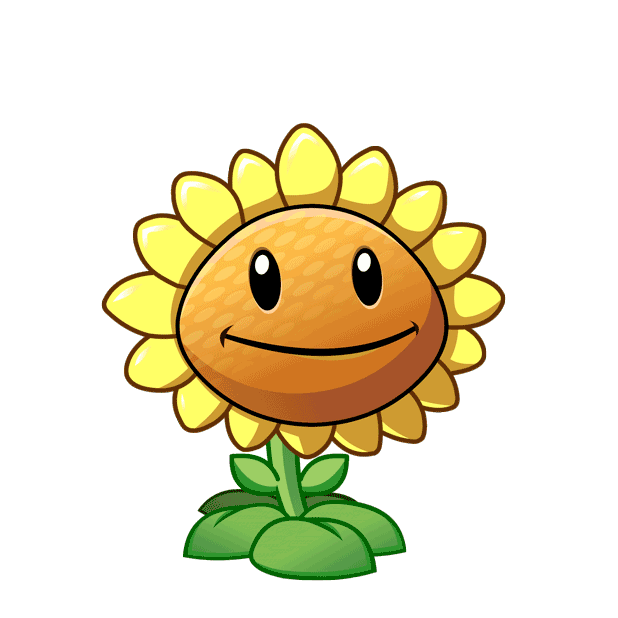 B. g
A. gh
B. g
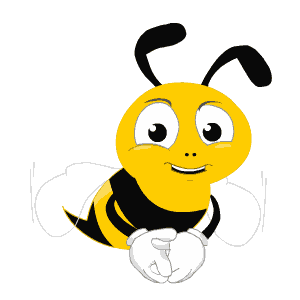 Tiếng nào có chữ g, tiếng nào có chữ gh?
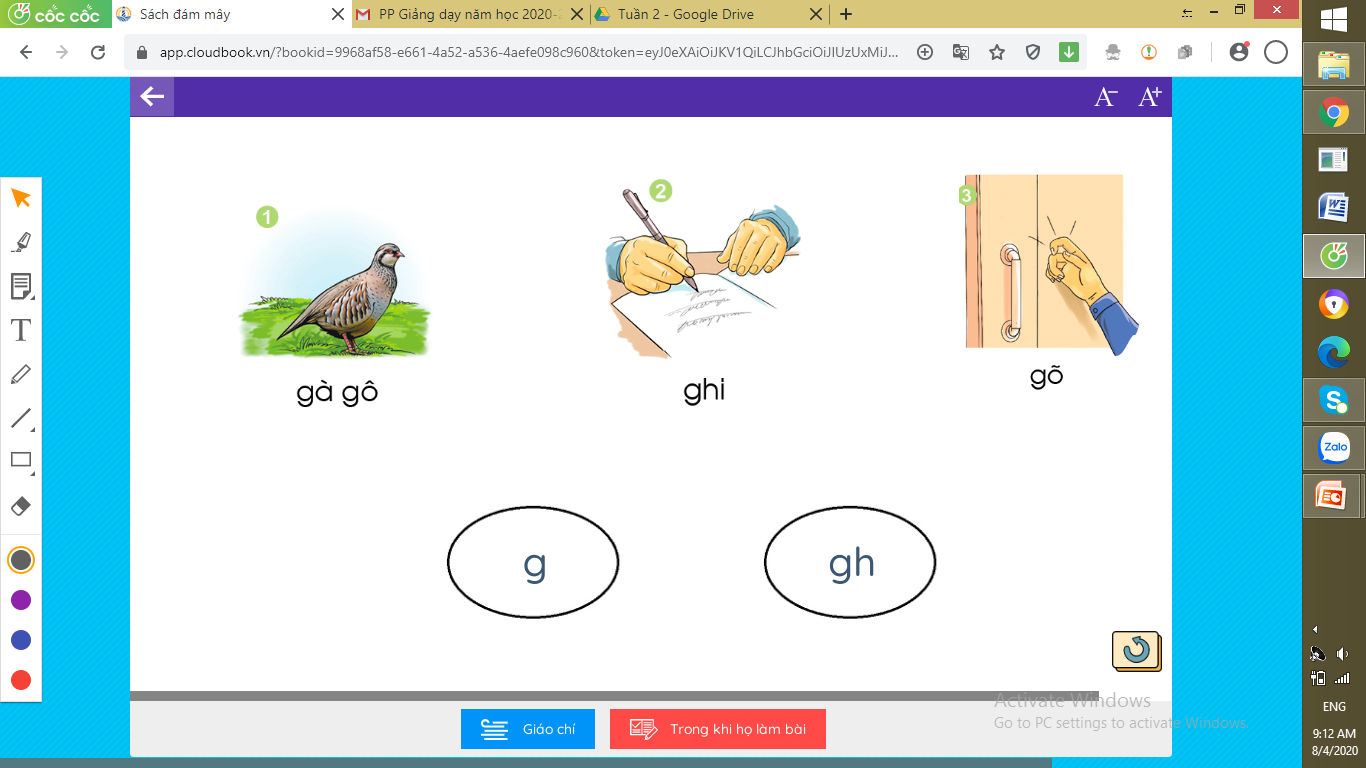 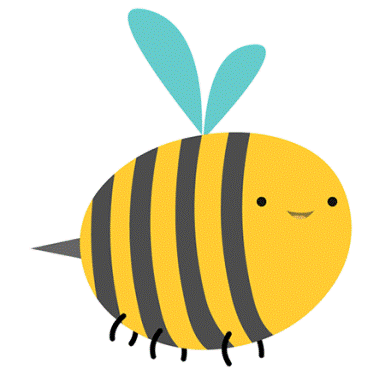 gh
ghi
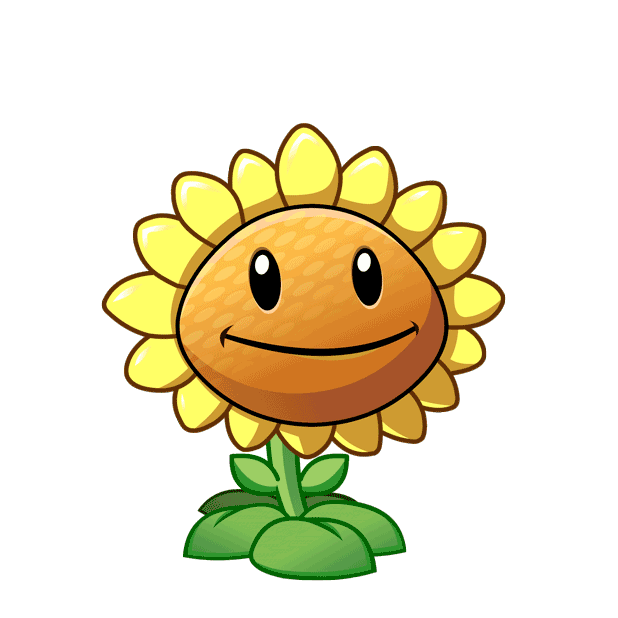 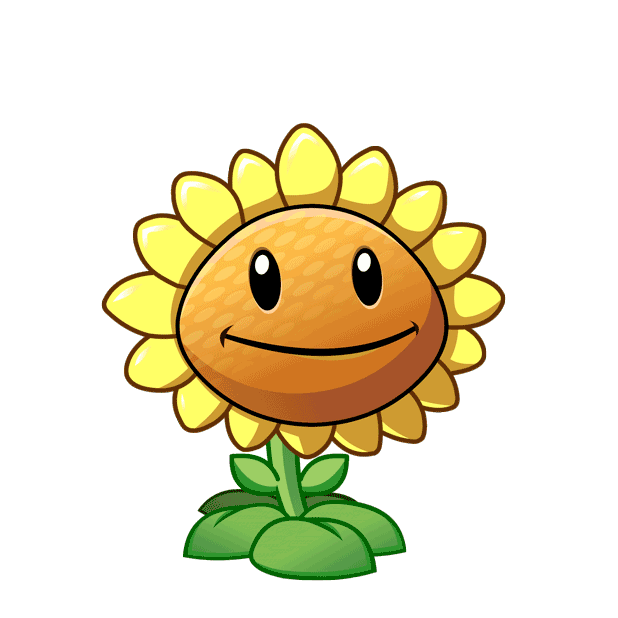 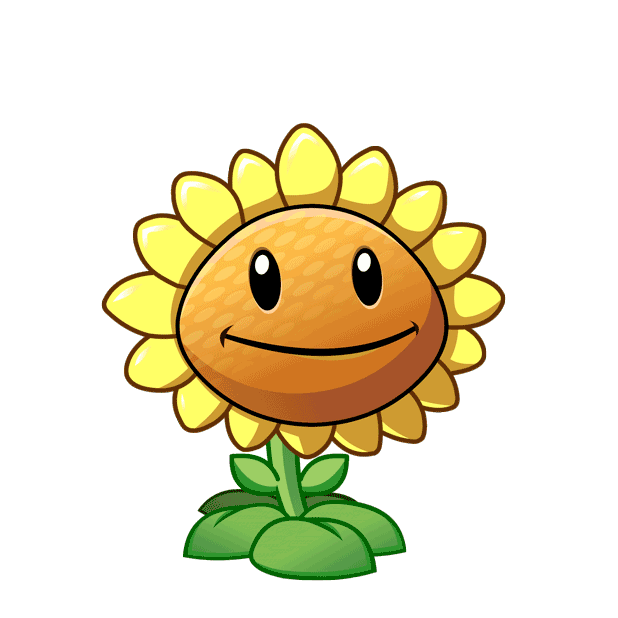 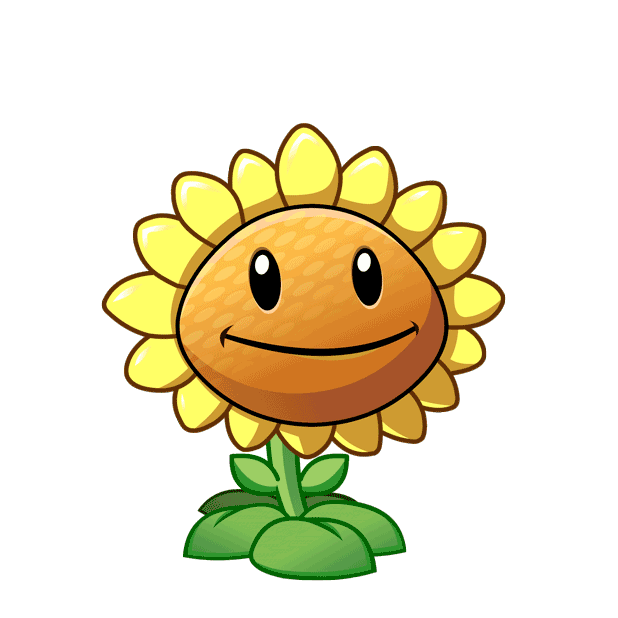 B. gh
A. gh
B. g
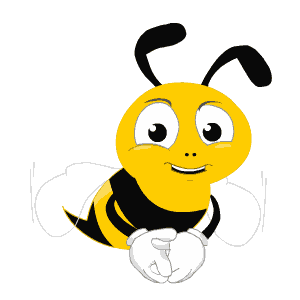 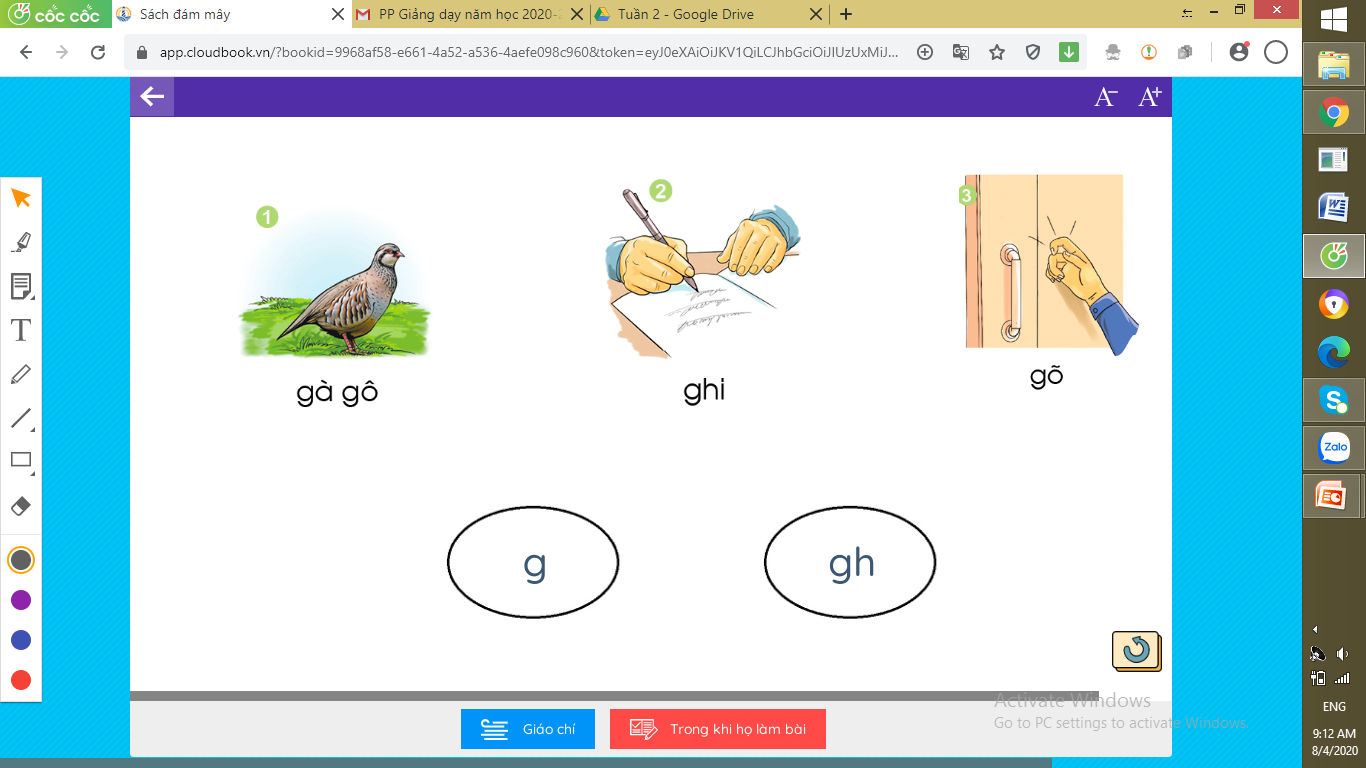 Tiếng nào có chữ g, tiếng nào có chữ gh?
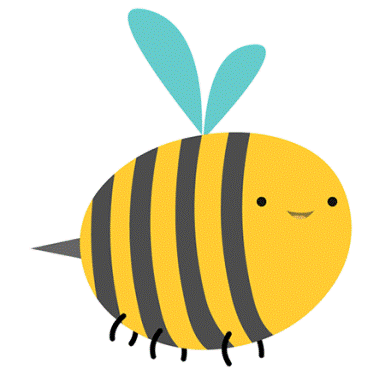 g
gõ
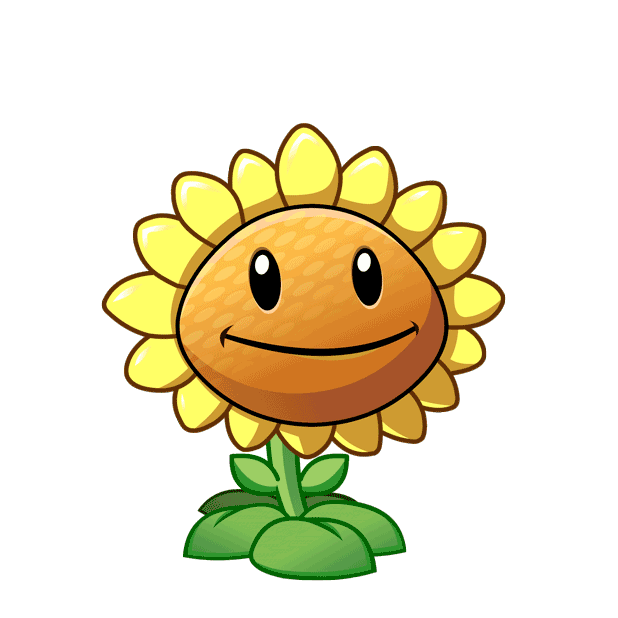 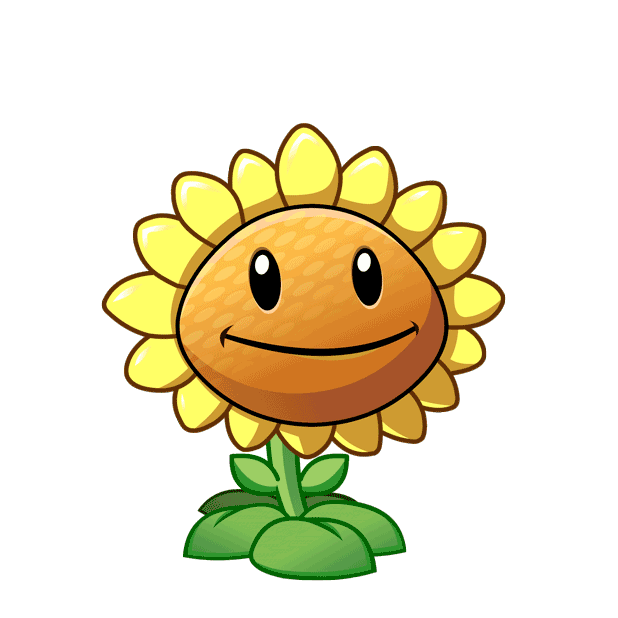 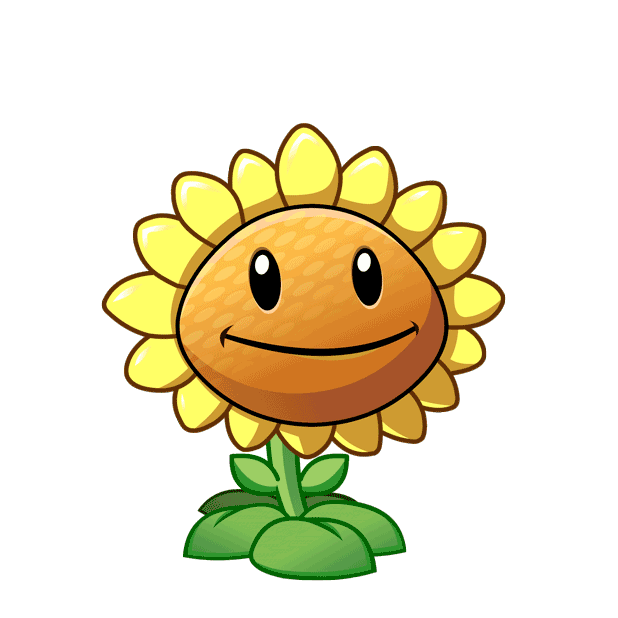 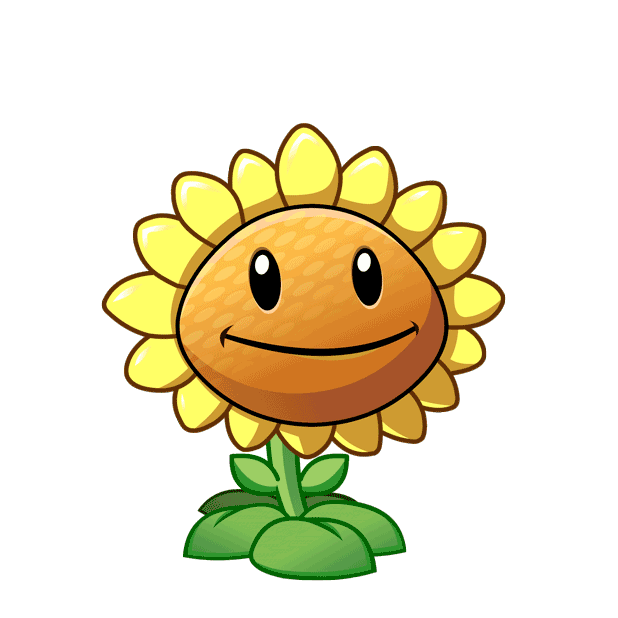 B. g
B. g
A. gh
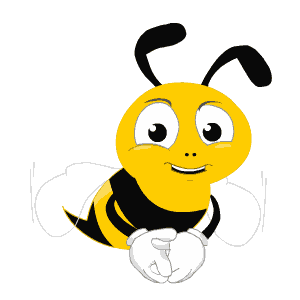 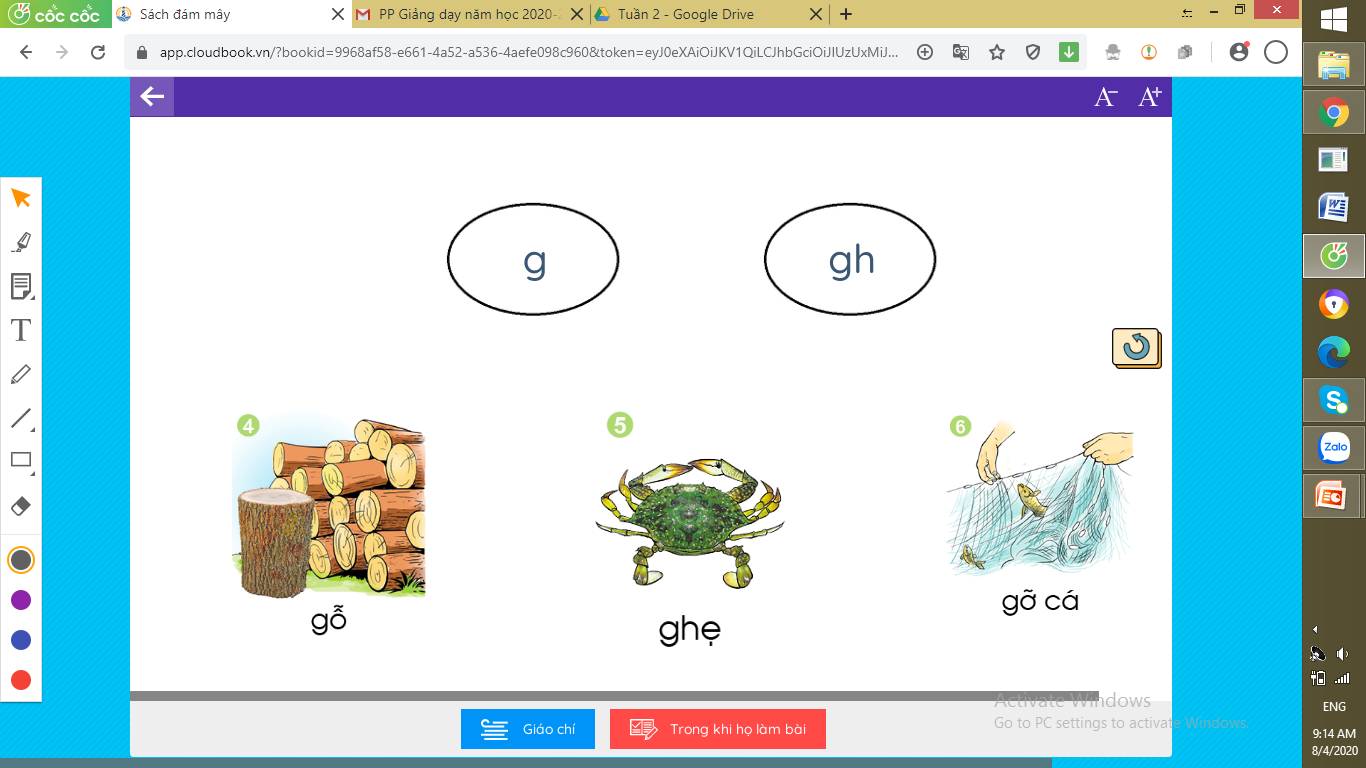 Tiếng nào có chữ g, tiếng nào có chữ gh?
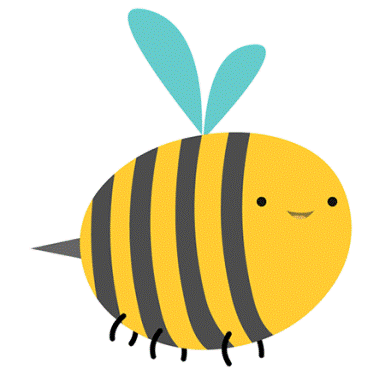 g
gỗ
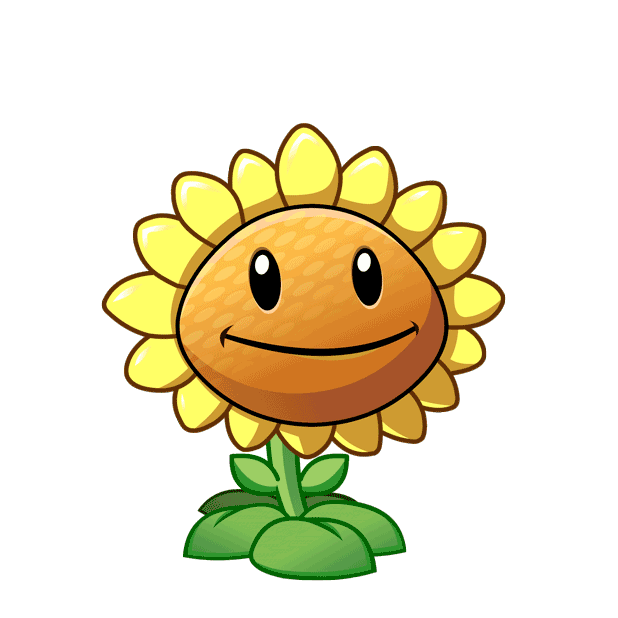 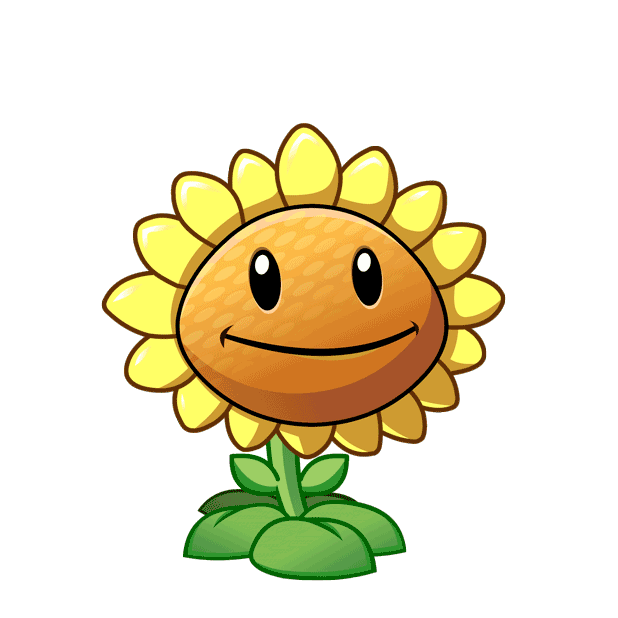 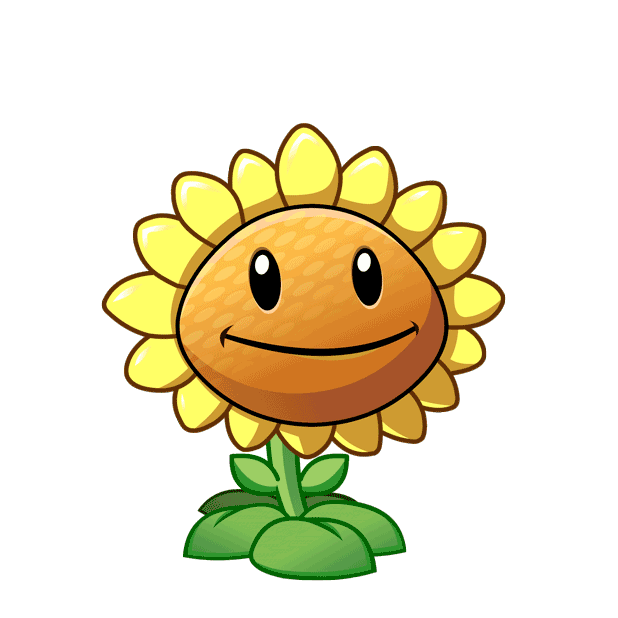 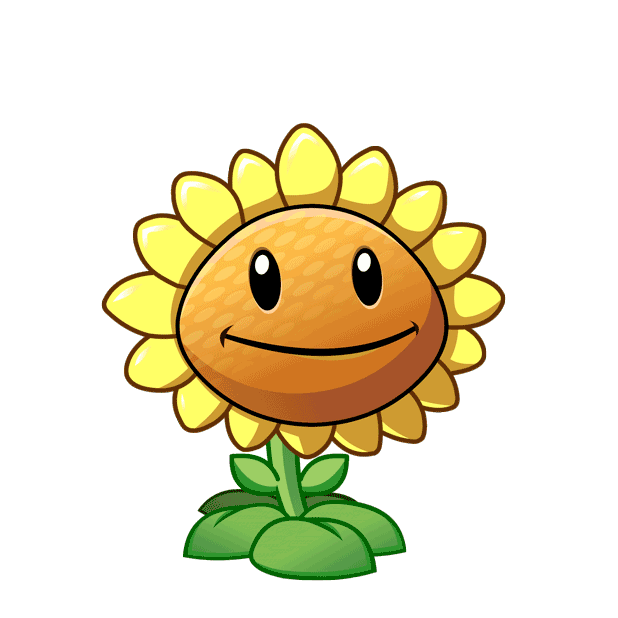 A. gh
B. g
B. g
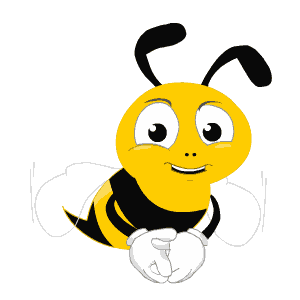 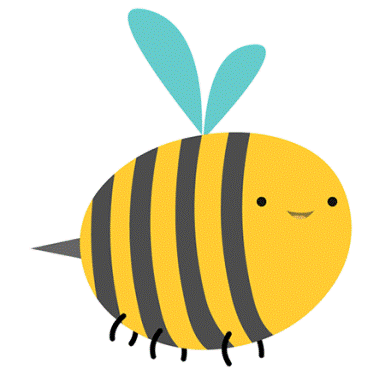 Tiếng nào có chữ g, tiếng nào có chữ gh?
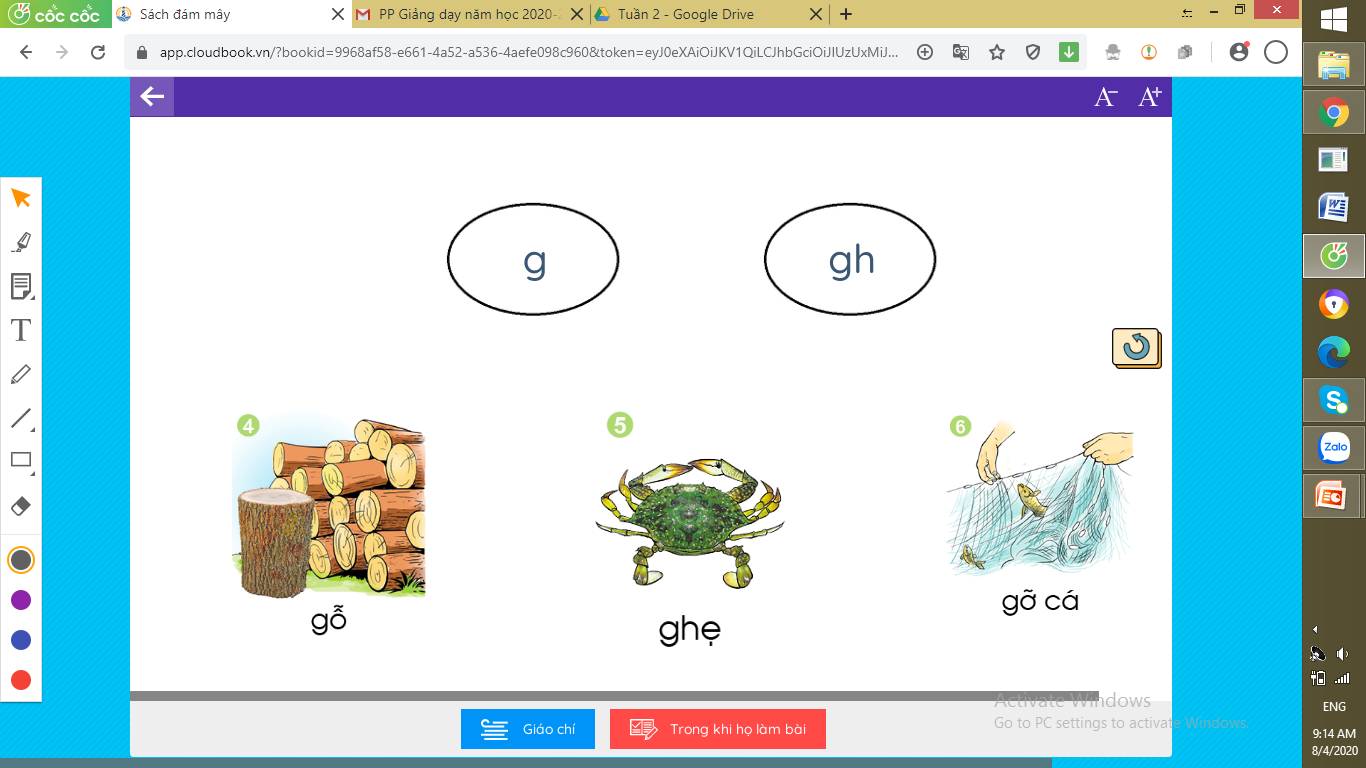 gh
ghẹ
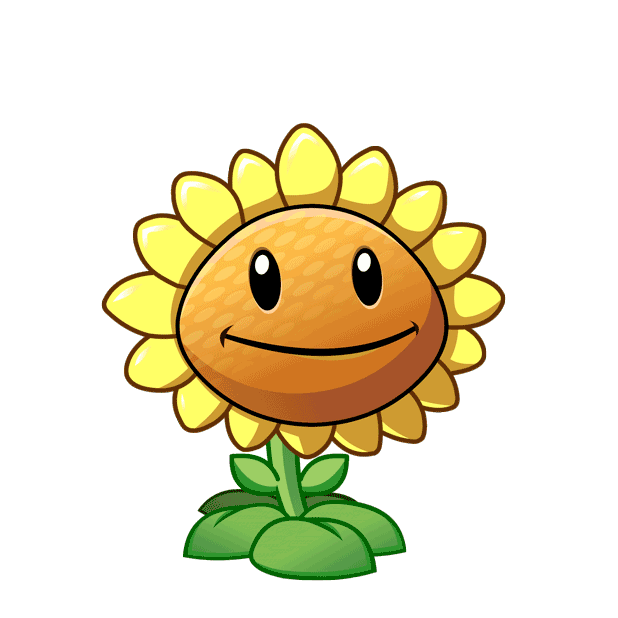 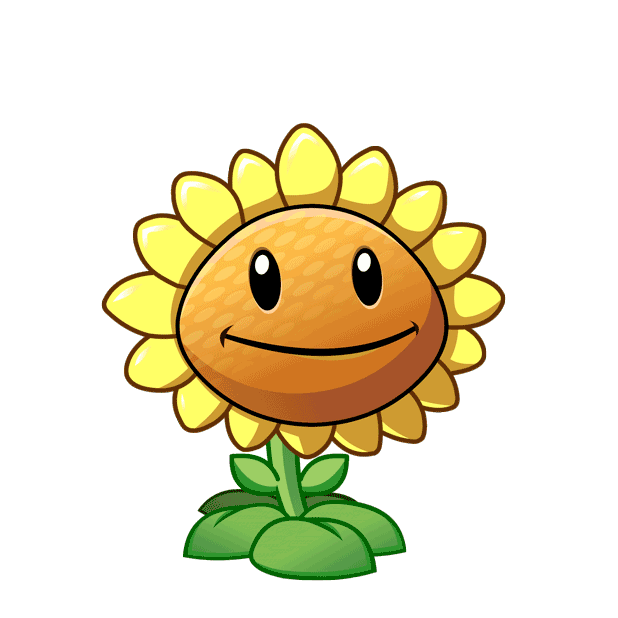 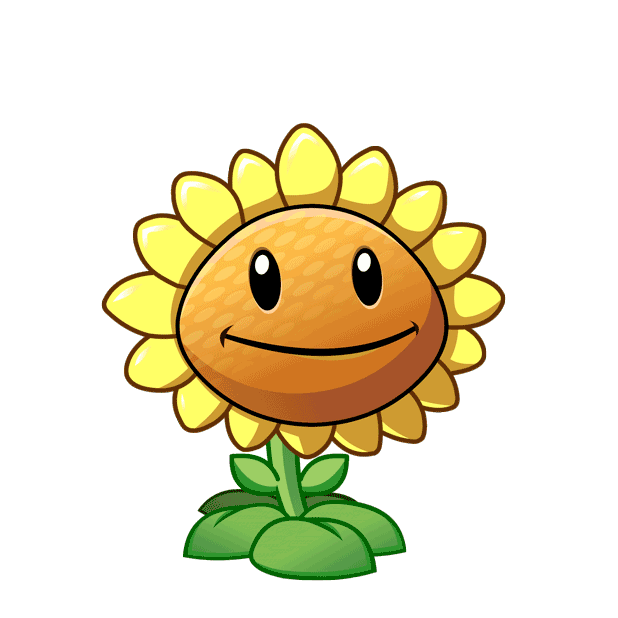 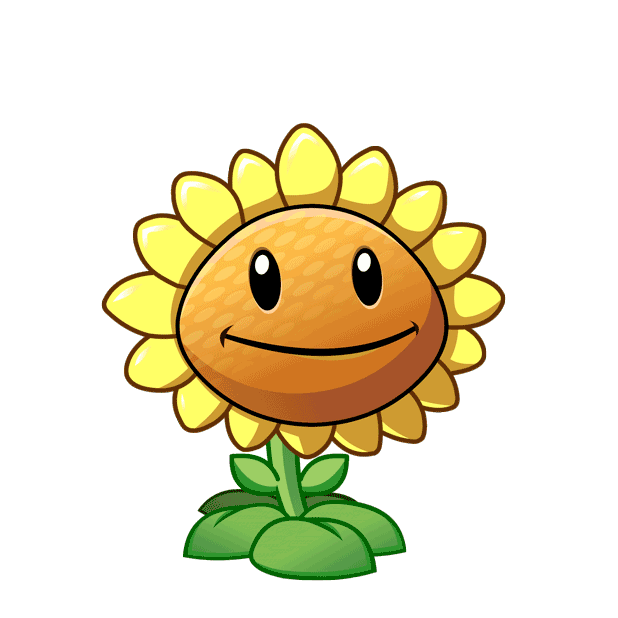 B. gh
A. gh
B. g
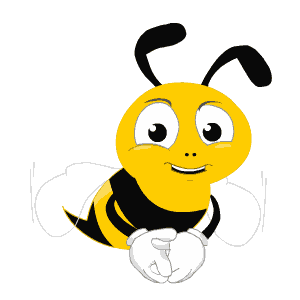 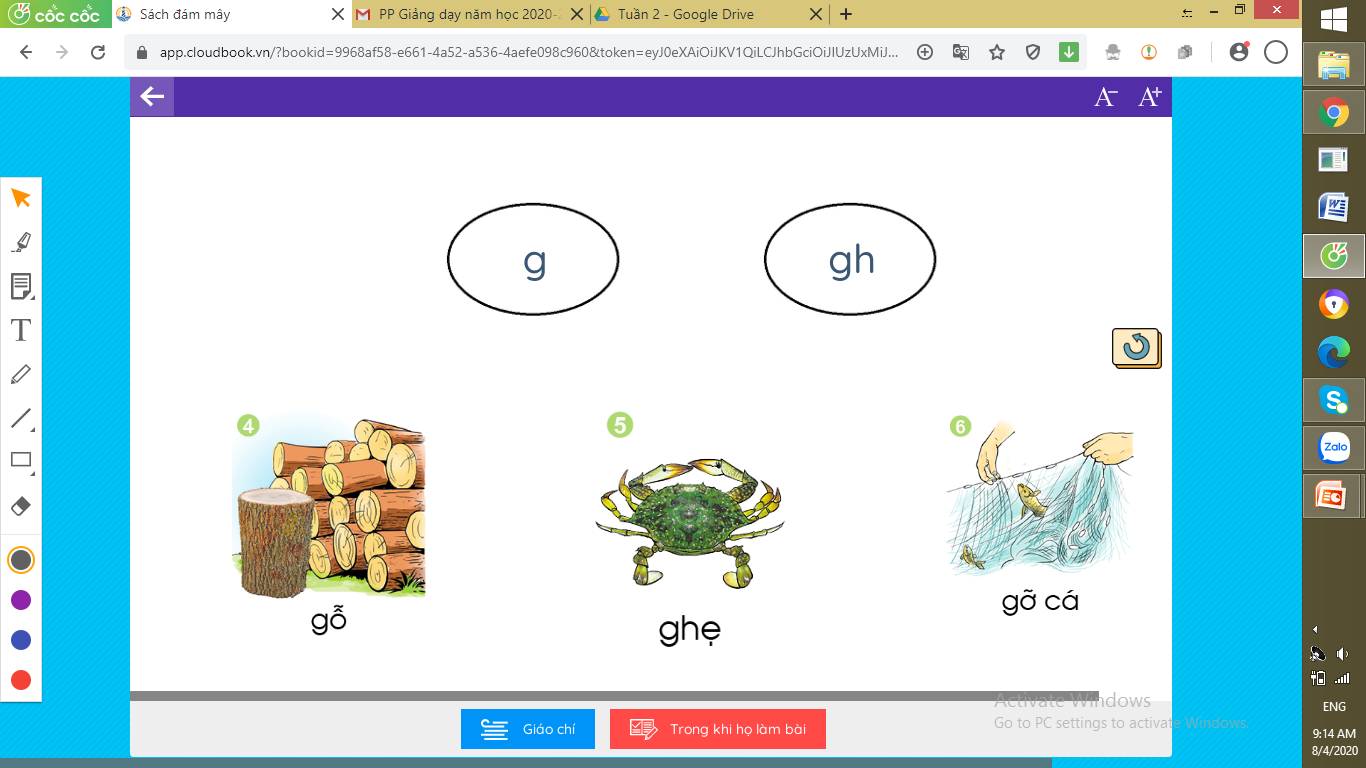 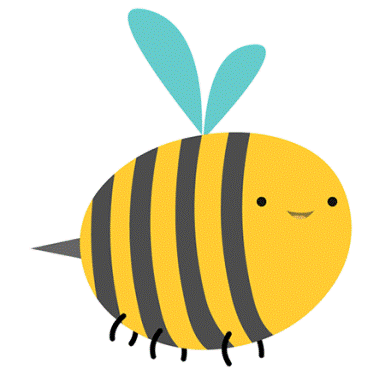 Tiếng nào có chữ g, tiếng nào có chữ gh?
g
gỡ cá
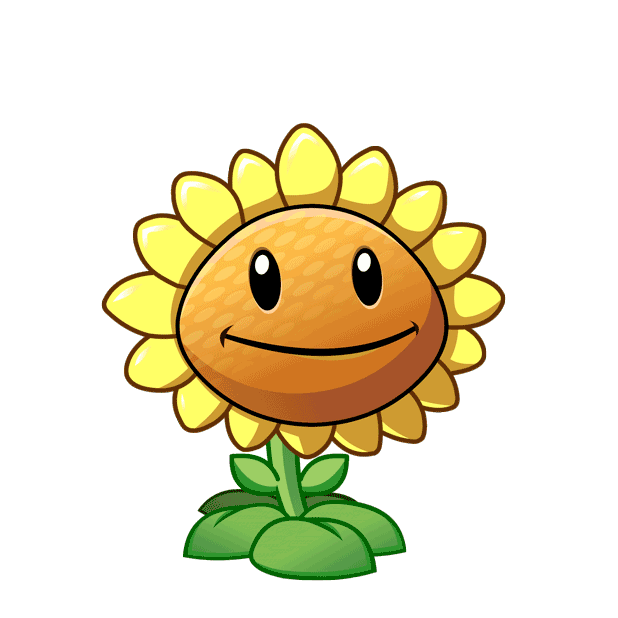 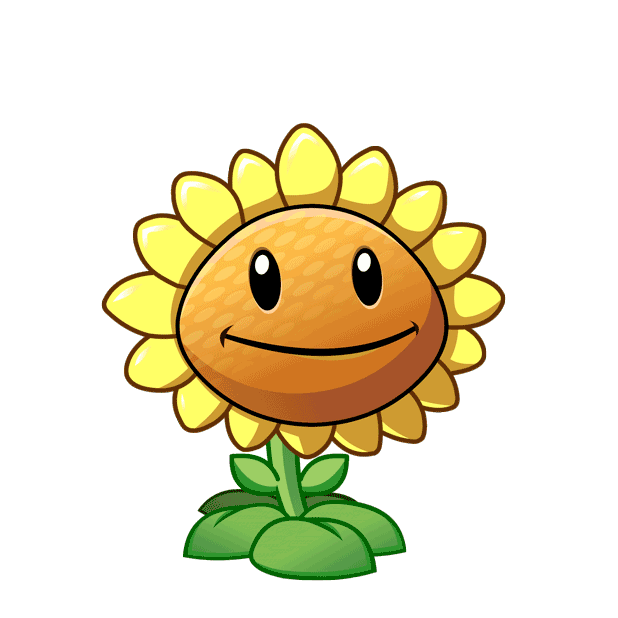 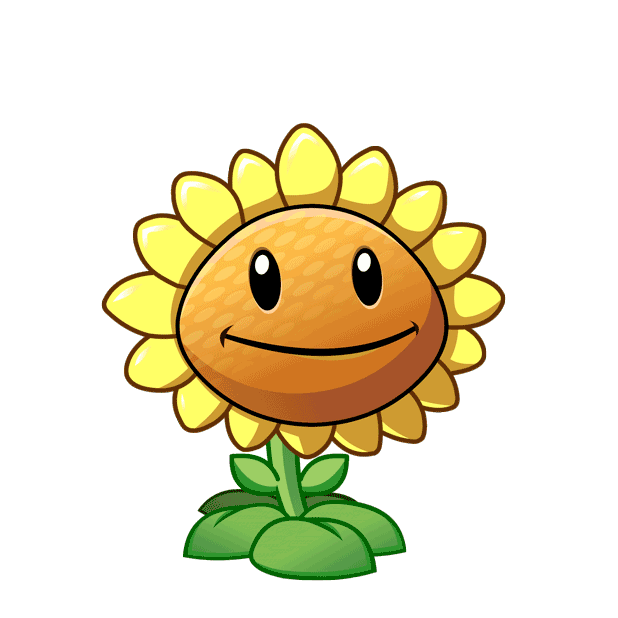 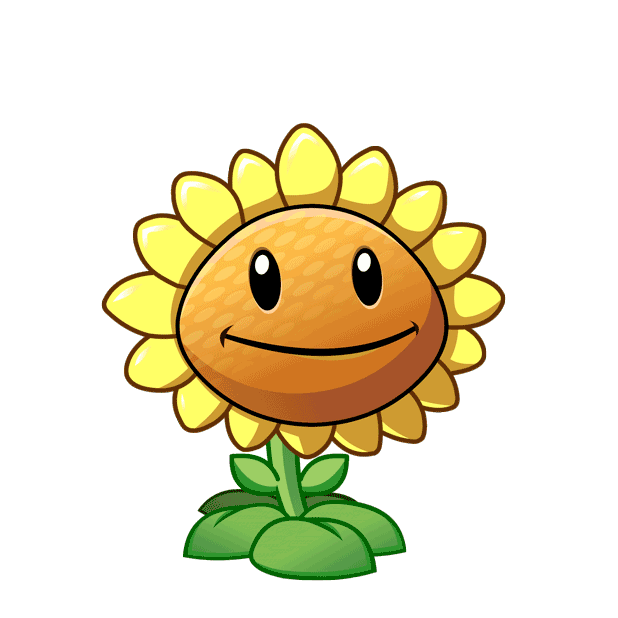 A. gh
B. g
B. g
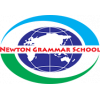 Ghi nhớ
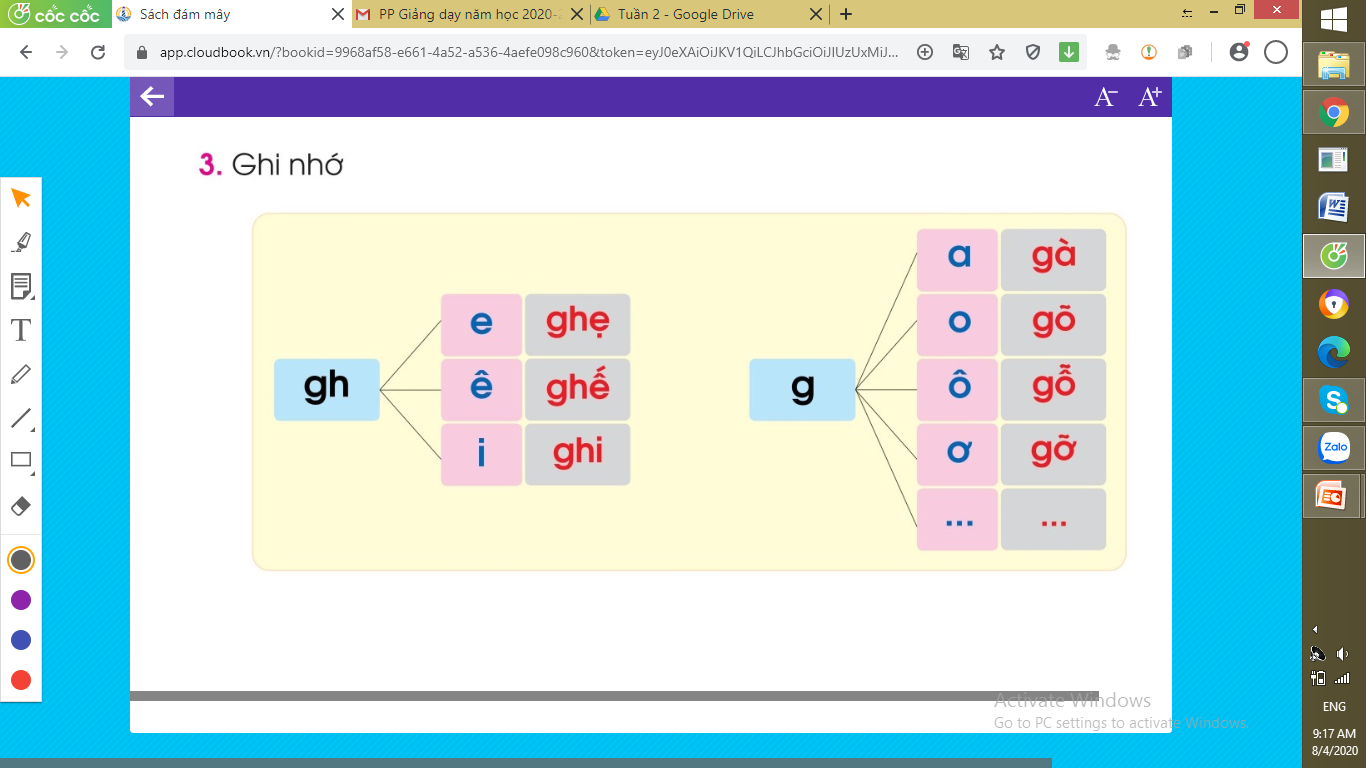 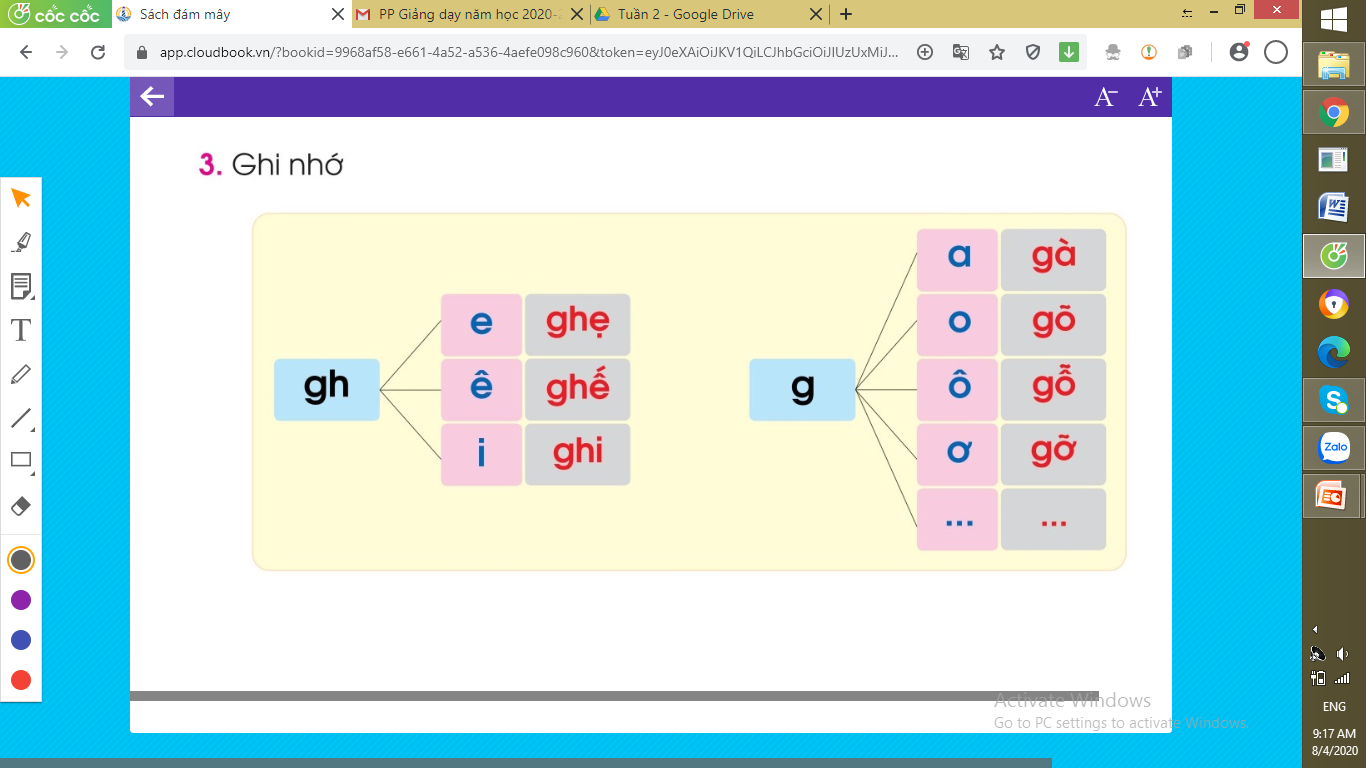 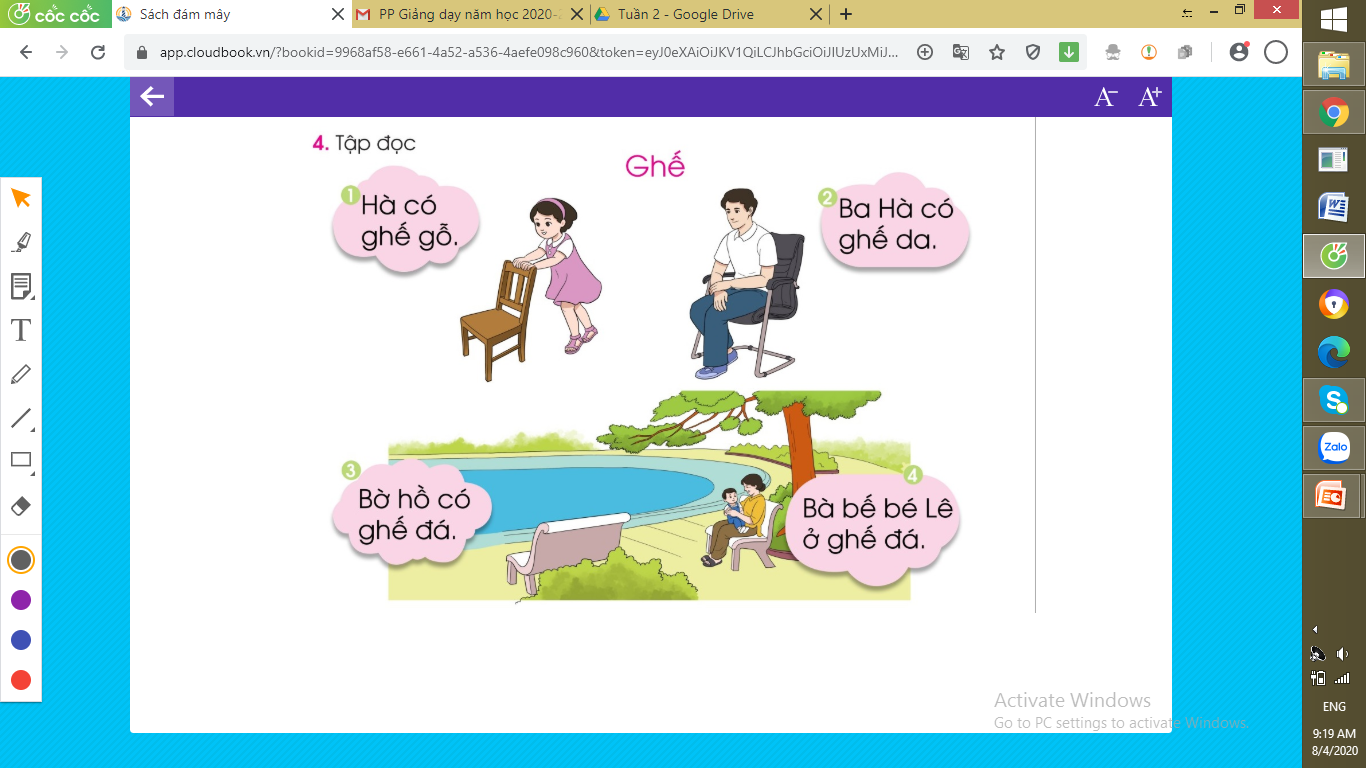 Ghế
1. Hà có ghế gỗ.
2. Ba Hà có ghế da.
ghế
ghế
3. Bờ hồ có ghế đá.
4. Bà bế bé Lê ở ghế đá.
ghế
ghế
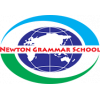 Luyện viết
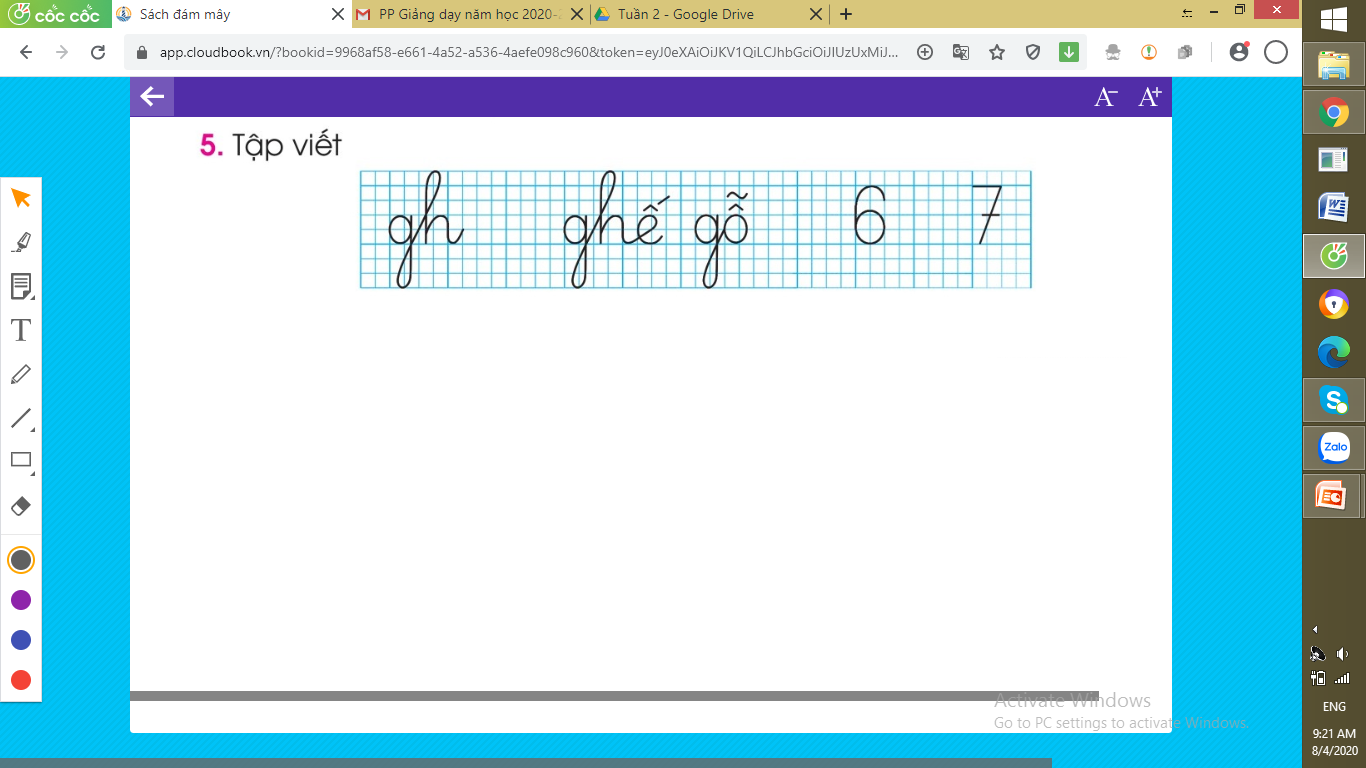 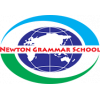 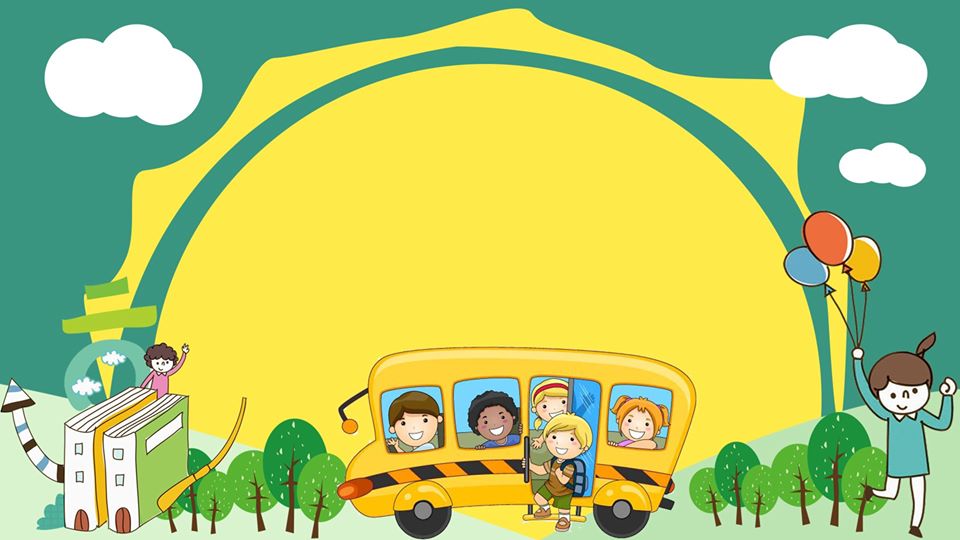 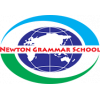 TẠM BIỆT